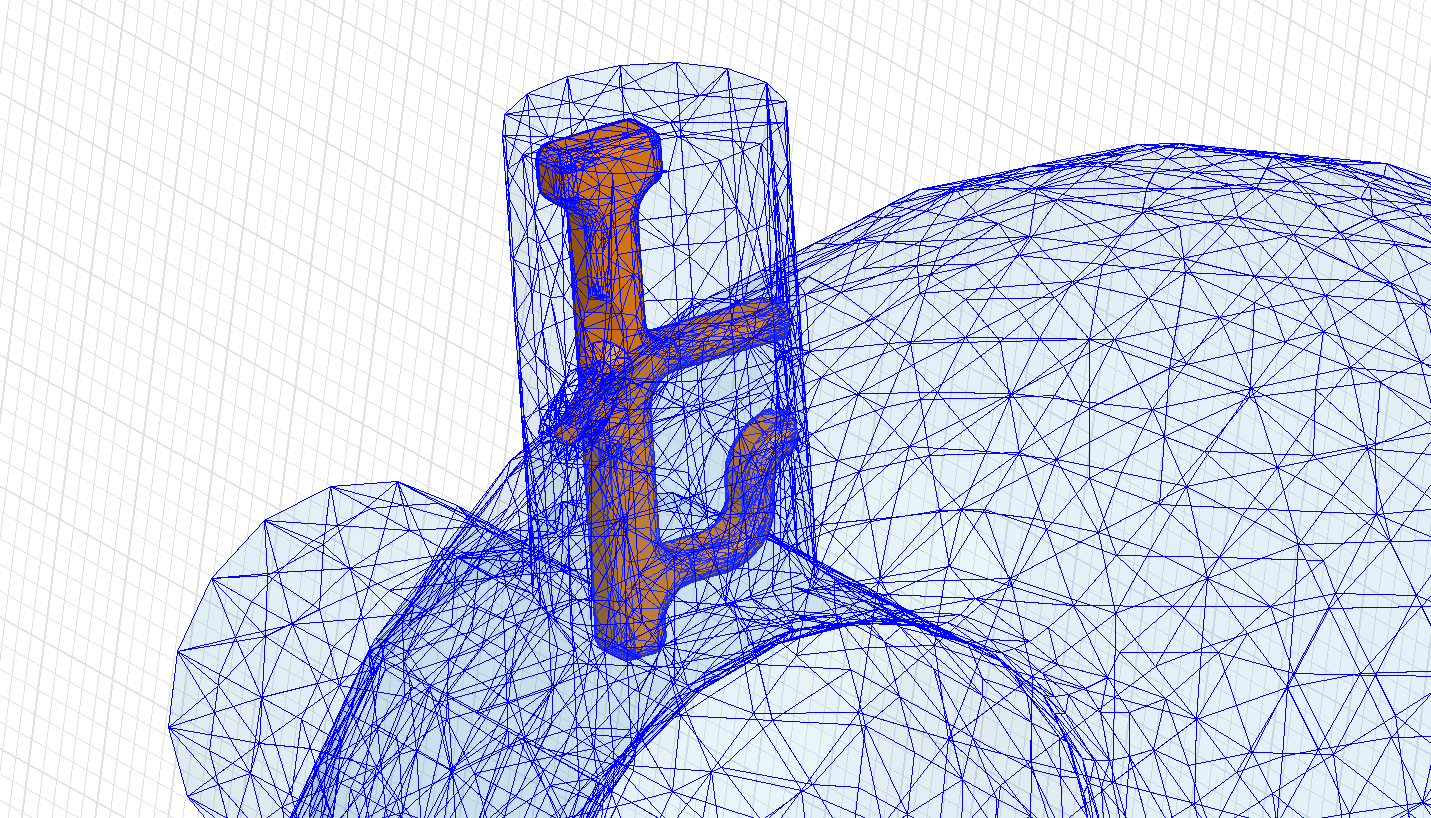 HOM couplers for CERN                      SPL cavities

Comparison of different design approaches
Work supported by the Wolfgang-Gentner-Programme of the Bundesministerium für Bildung und Forschung (BMBF)
1
Outline
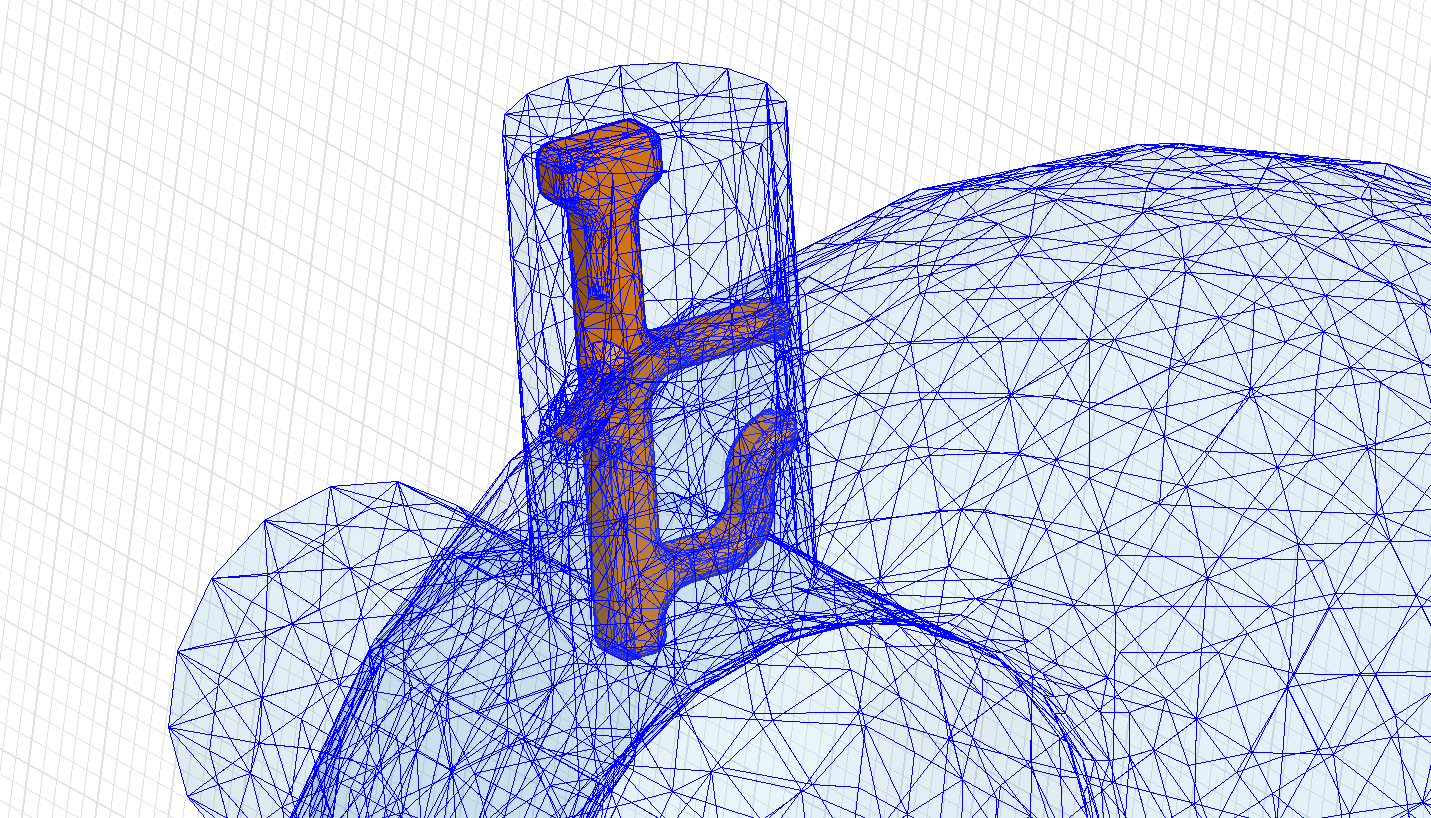 Overview
Design Requirements
Design Approaches
Heat Loss
Summary
Outlook
2
Overview
Optional Future
Present
LP-SPL: Low Power-Superconducting Proton Linac 
PS2:	High Energy PS (~ 5 to 50 GeV – 0.3 Hz)
HE-LHC:  “High Energy” LHC (³ 14 TeV/ring)
1978
Proton flux / Beam power
SPS
50 MeV
Linac2
Linac4
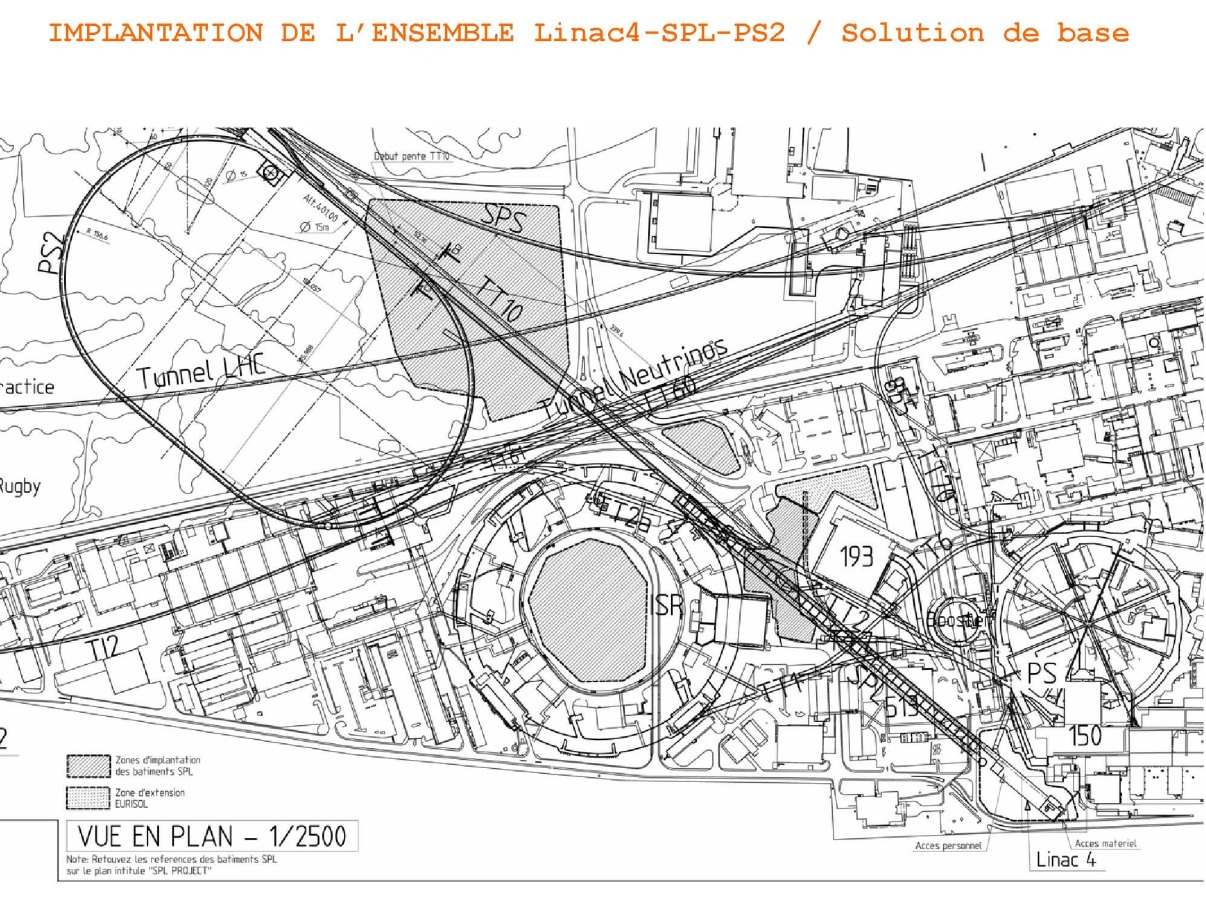 160 MeV
PS2
1975
PSB
LP-SPL
1.4 GeV
4 GeV
1959
PS
26 GeV
PS2
PS
50 GeV
SPL
SPS
450 GeV
2008
LHC / 
HE-LHC
LINAC4
7 TeV
R. Garoby, SPL Seminar 2012
3
Overview
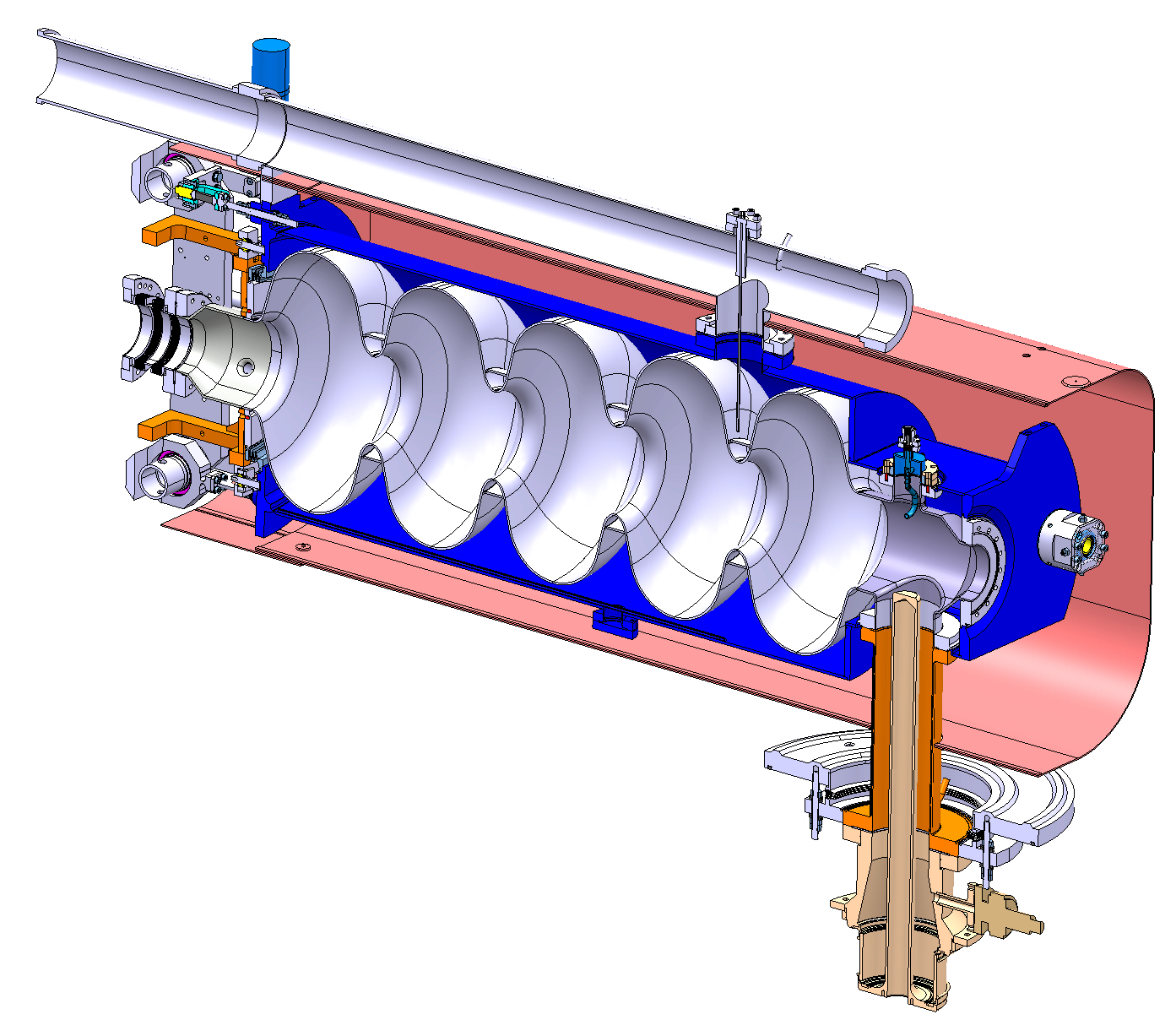 Bi-phase helium tube
Helium Tank
Bellows
CEA’s tuner
Bulk Niobium 5 Cells cavity
Magnetic  shielding
HOM Coupler
Inter-cavity support
Double walled tube
O. Capatina, SPL Seminar 2012
RF Power Coupler
4
Overview
HOM-Coupler used to extract or dissipate unwanted, higher order modes in the cavity induced by the beam
Antenna
Resonant circuit
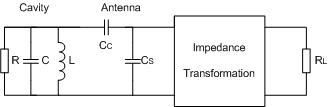 Extracted power
Cavity
HOM-Coupler
Very high impedance for the notch frequency (704.4MHz)
Low impedance for “all” other modes
5
Design Requirements
Schematic layout of the linac 
(Conceptual design of the SPL II)
Monopole modes with the highest R/Q1
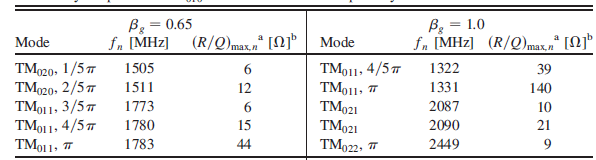 For SPL only the monopole modes are interesting
Dipole modes with the highest R/Q1
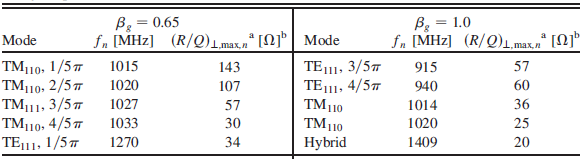 In case of recirculators or synchrotrons should be also considered
160 MeV
4/5 GeV
50 MeV
750 MeV
3 MeV
102 MeV
DTL
PIMS
H- source
RFQ
chopper
CCDTL
β=0.65
β=1.0
1 M.Schuh, F. Gerigk. “Influence of higher order modes on the beam stability in the high power superconducting proton linac“, Phys. Rev. ST Accel. Beams, 2011
6
352.2 MHz
704.4 MHz
Design Requirements
Schematic layout of the linac 
(Conceptual design of the SPL II)
Monopole modes with the highest R/Q1
TM011,
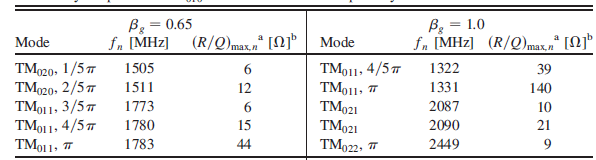 TM011,
TM022,
TM020,2/5
TM011,4/5
TM021
TM011,4/5
TM020,1/5
TM011,3/5
3 frequency regions which are widely spread
Broadband coupler or application of multiple couplers
2 frequency regions relatively closed to each other
Narrowband coupler
160 MeV
4/5 GeV
50 MeV
750 MeV
3 MeV
102 MeV
DTL
PIMS
H- source
RFQ
chopper
CCDTL
β=0.65
β=1.0
1 M.Schuh, F. Gerigk. “Influence of higher order modes on the beam stability in the high power superconducting proton linac“, Phys. Rev. ST Accel. Beams, 2011
7
352.2 MHz
704.4 MHz
Design Approaches
Number of factors such as operational frequency, power dissipation, multipacting, field emission, surface resistance & heating evaluation as well as personal preference  different approaches
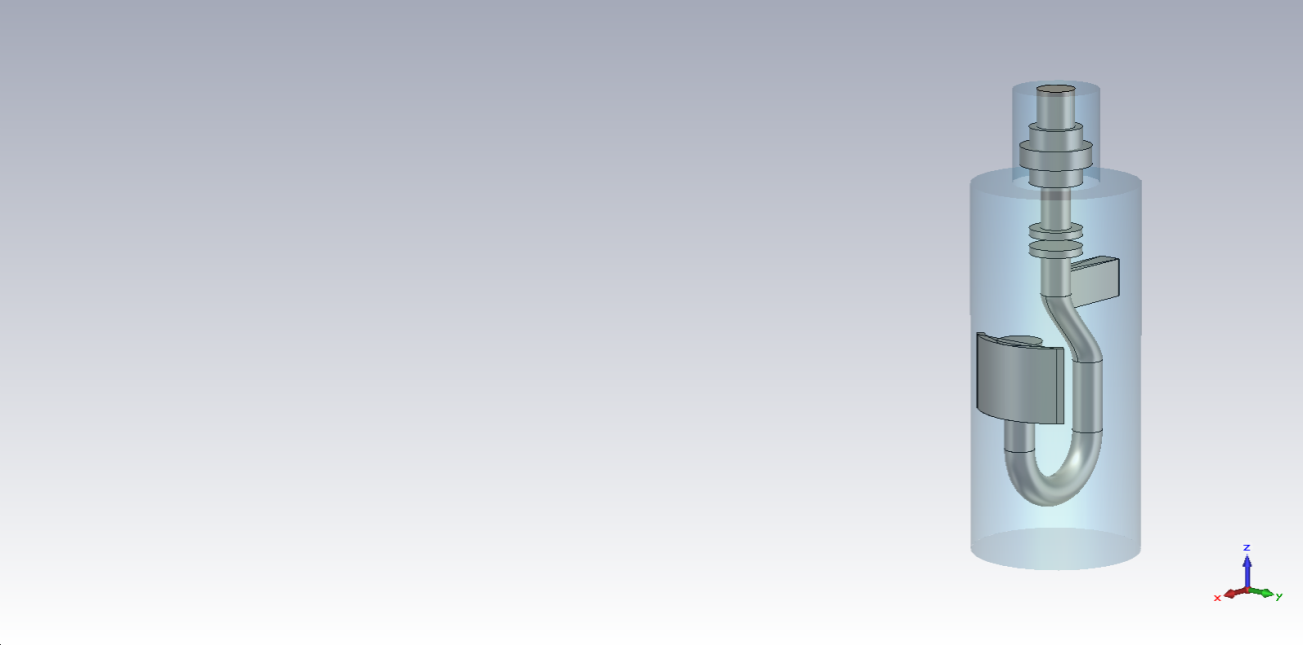 Hook coupler
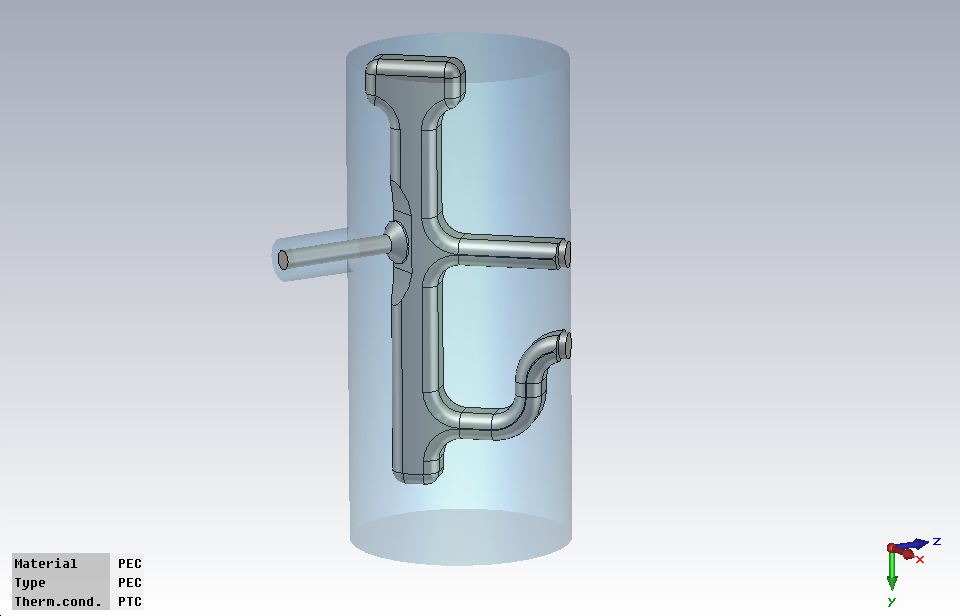 2-inductive stub coupler (rescaled TESLA-style)
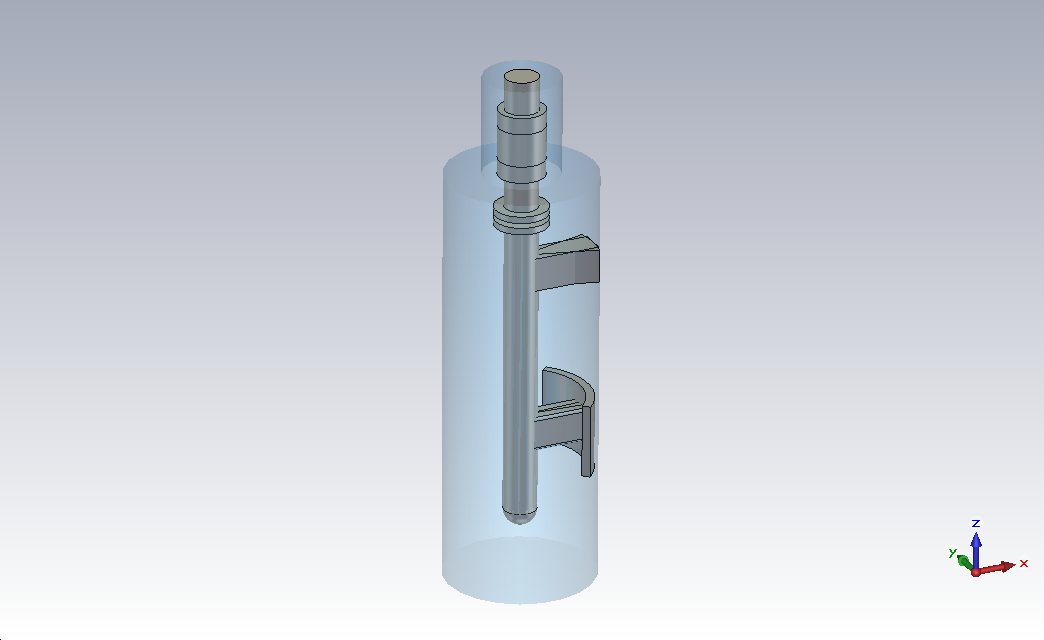 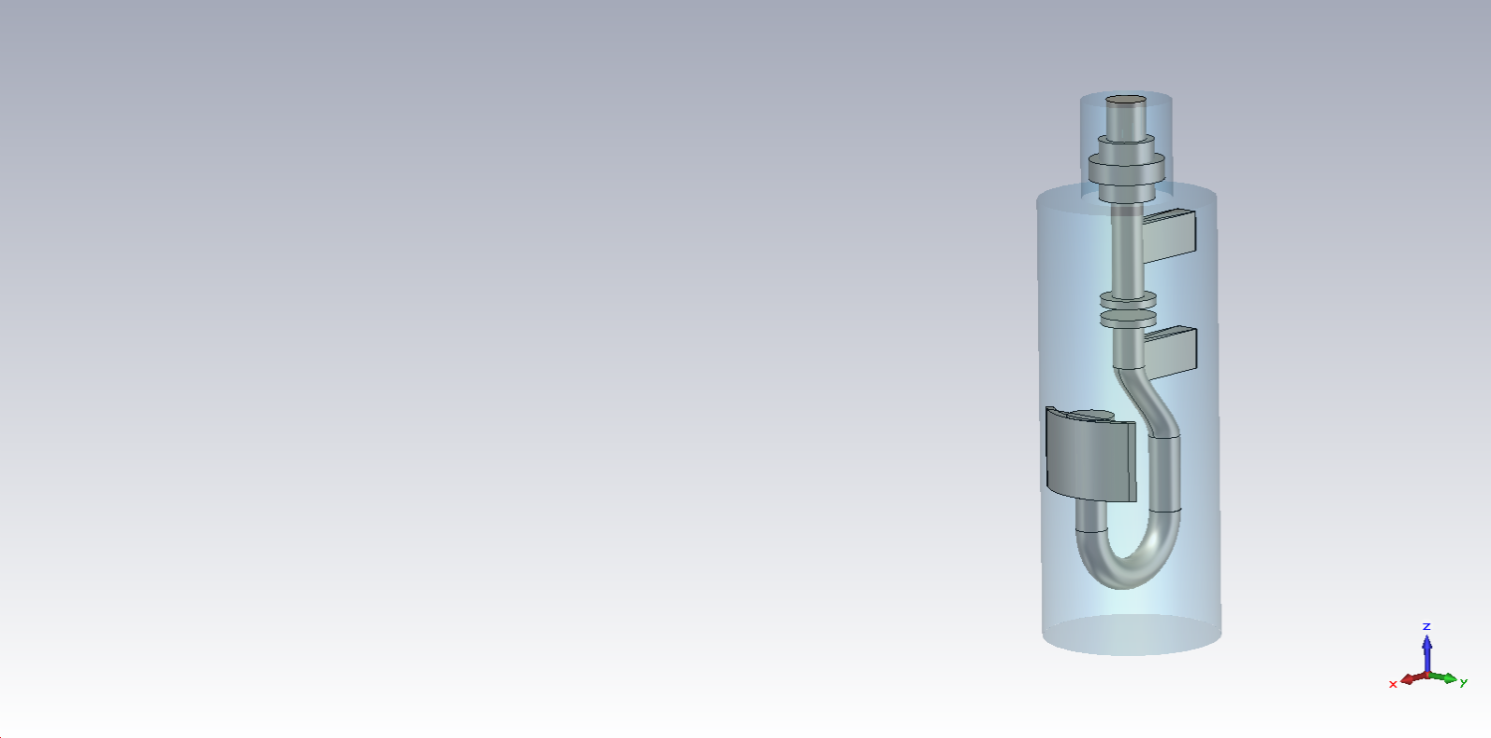 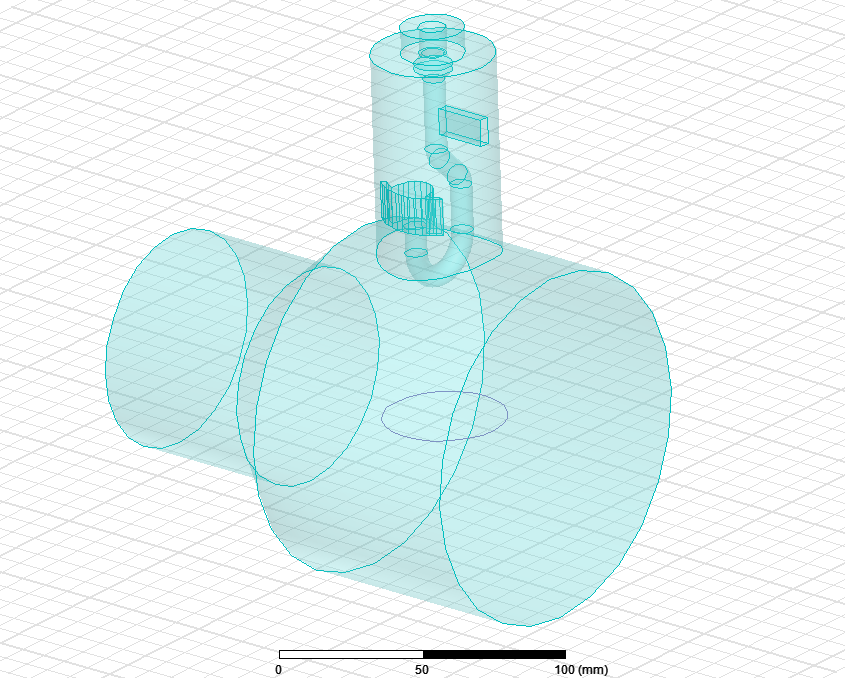 Beam pipe
Cavity
Hook coupler with additional inductive stub
Broadband coupler with probe
8
Design Approaches
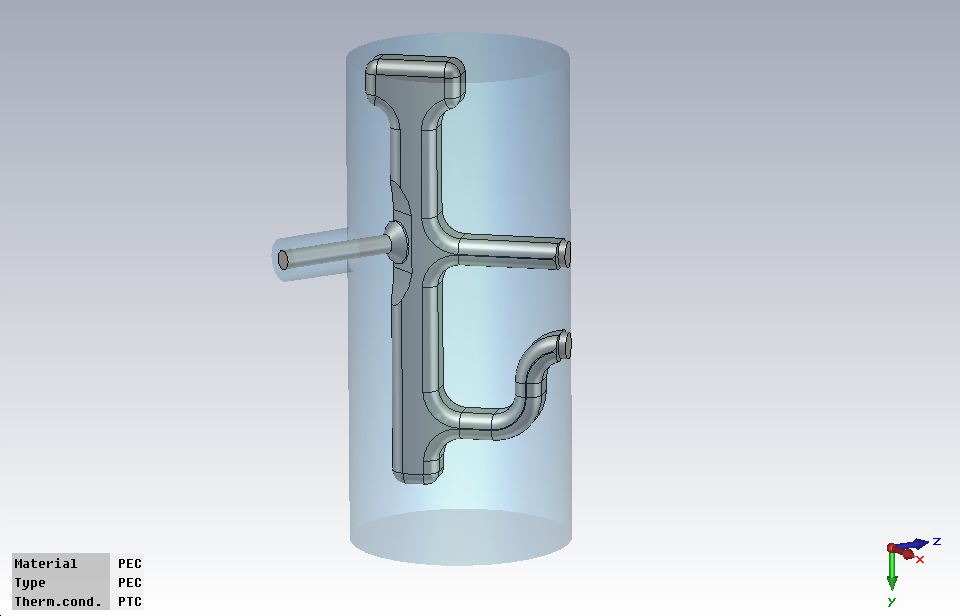 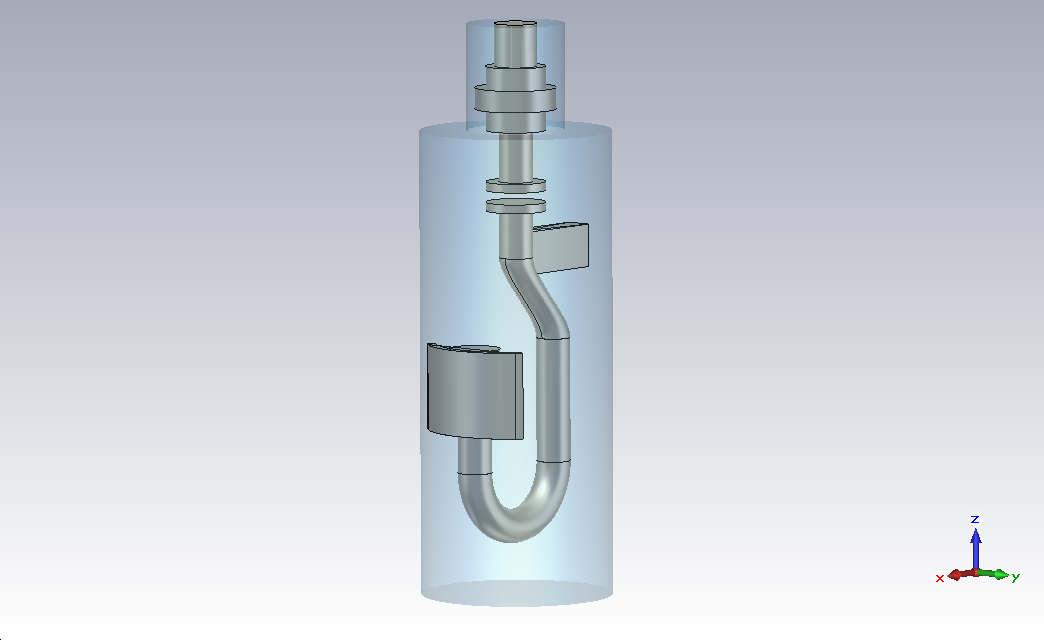 Coaxial port (50 Ohm)
Capacitive coupling for impedance matching
Mutual inductance of the resonant circuits 
fixing of the whole inner conductor
may support liquid helium for cooling
Notch capacitor couples to the outer conductor
Notch inductance which together with the red labeled capacitance creates the notch filter
E- and H-field coupling
Every part of the coupler (also the non labeled) affects more or less its frequency dependent impedance characteristic
9
9
Design Approaches
Initial estimation for design by transmission line models
Approximation

	
by lumped circuit model
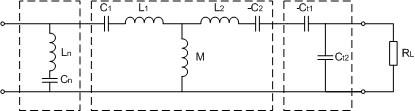 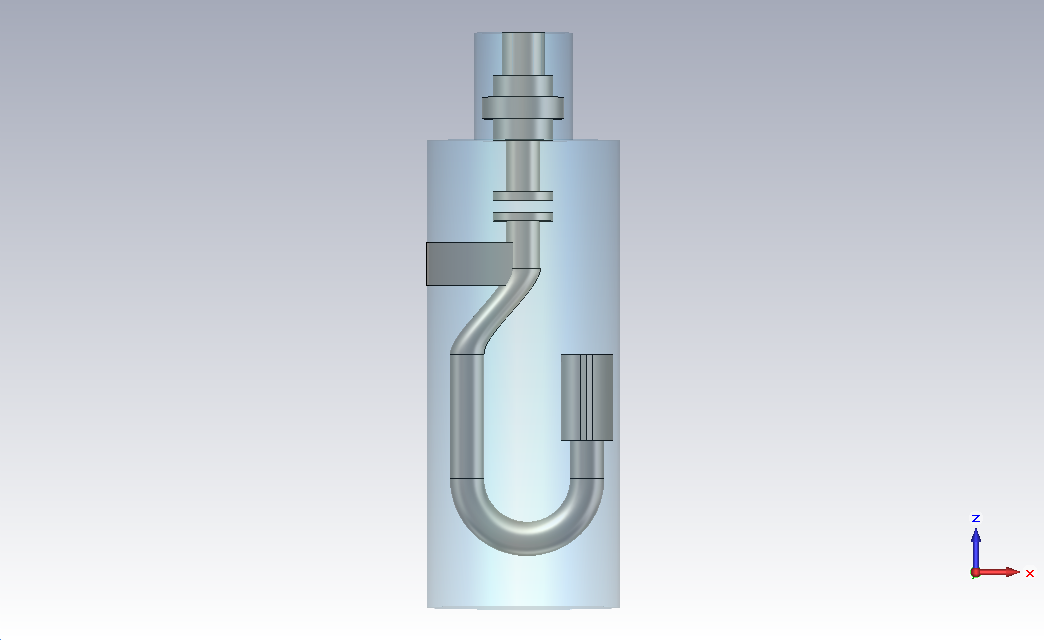 Calculation of the lumped circuit elements for a desired frequency spectrum
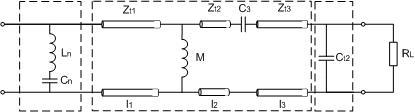 Initial
	
design
Transformation in Transmission Lines gives the lengths of the coupler parts
10
10
Transmission Line Model
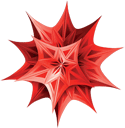 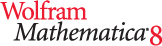 Transmission Line Models reduce the problem to a few parameters
Fast and easy computation  of the impedance characteristic (with e.g. Mathematica)
Only a rough estimation of the 3D-Model but helpful tool to provide a first design 
Very useful to get an idea of the parametric dependencies
Subsequently the optimization will be done with CST MW, HFSS, …
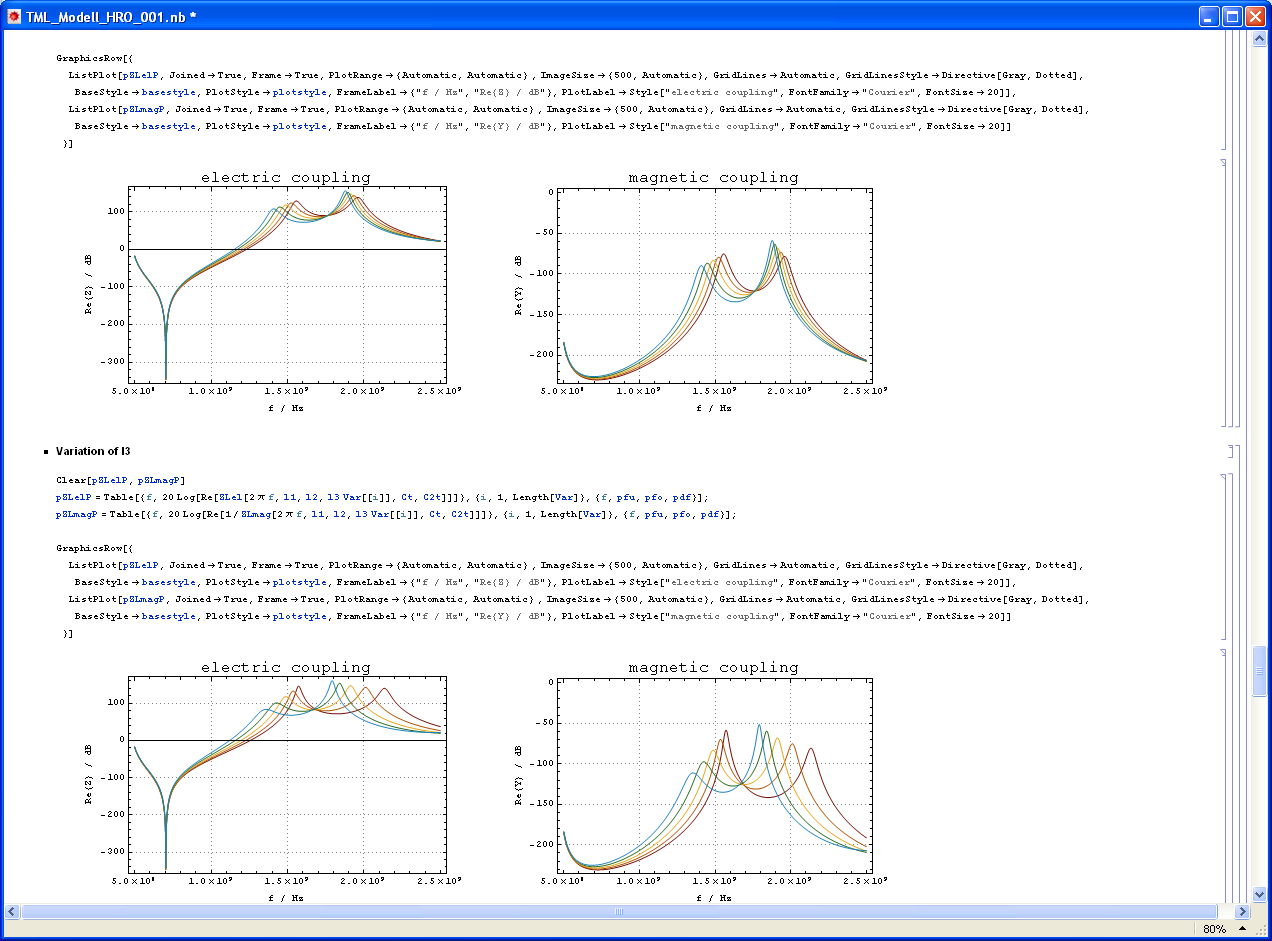 11
11
Transmission Line Model
Example for a parametric dependency (3D-Simulation and TML-Model)
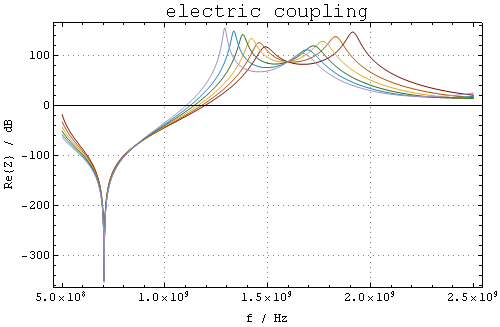 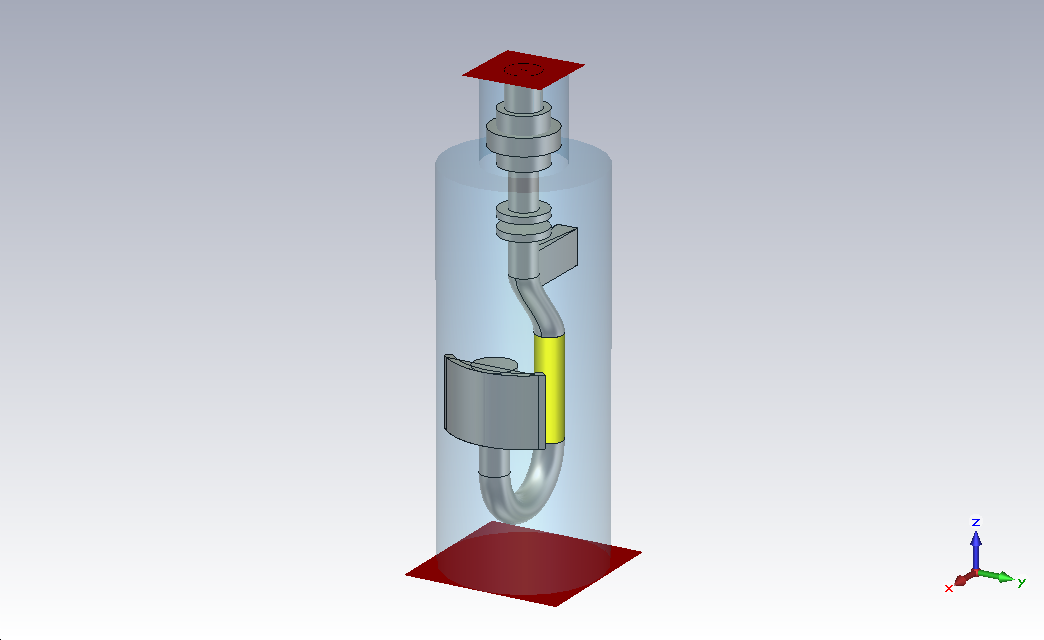 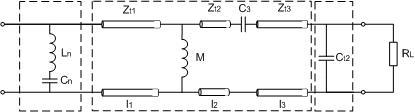 TML-Model
TM01 - TEM (Narrowband type v2)
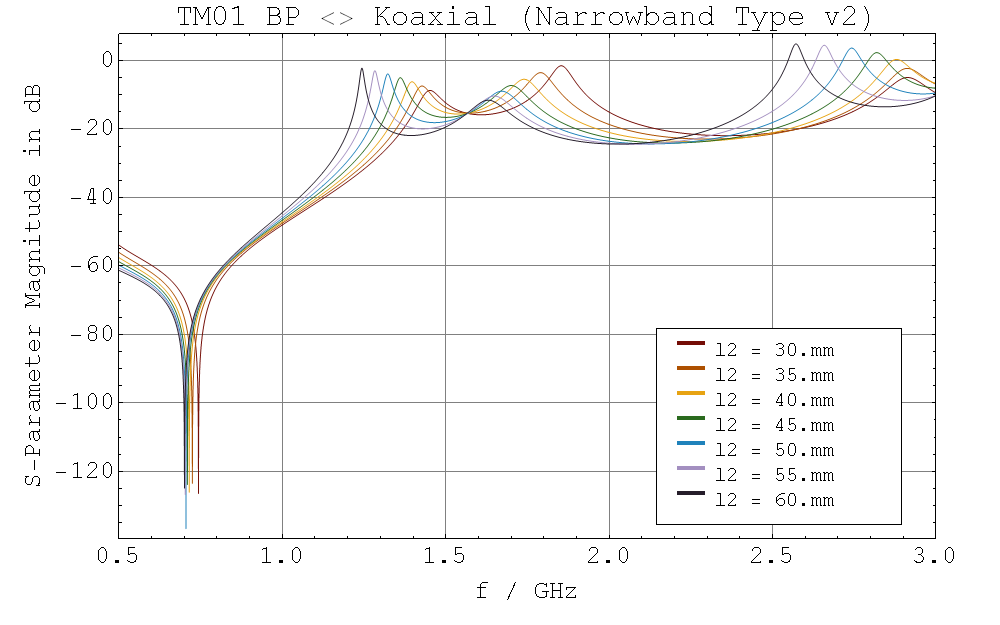 l1
Splitted modes of the two coupled resonant circuits
l1
l1
l1
l1
l1
l1
l1
Notch filter
Simplified 3D-Model
12
Transmission Line Model
Circuit equivalents for the different design approaches
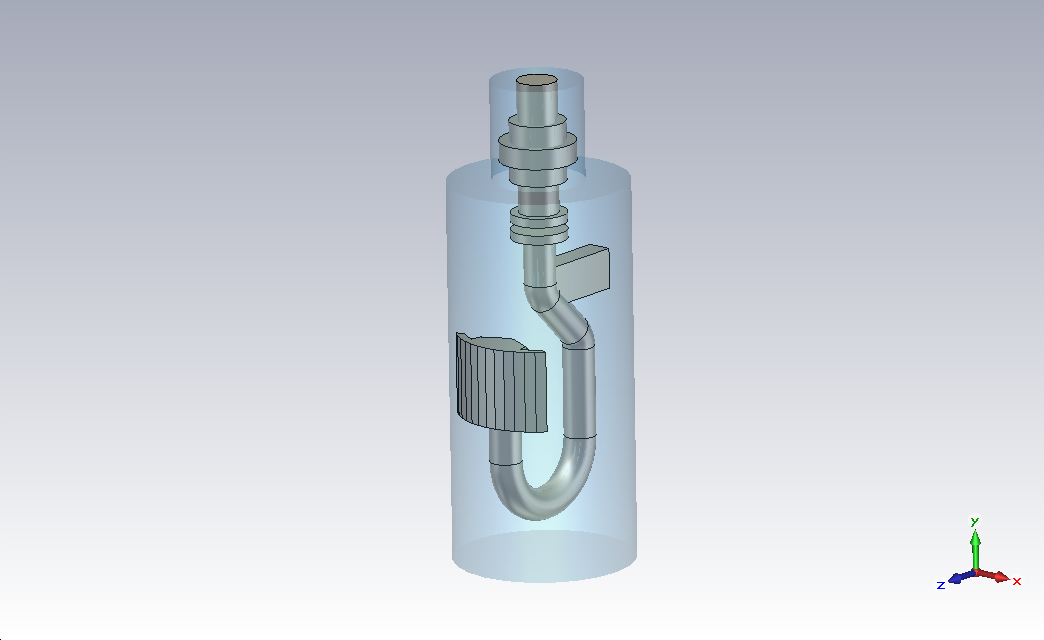 Narrowband coupler with hook
2-Stub coupler (narrow/ broad)
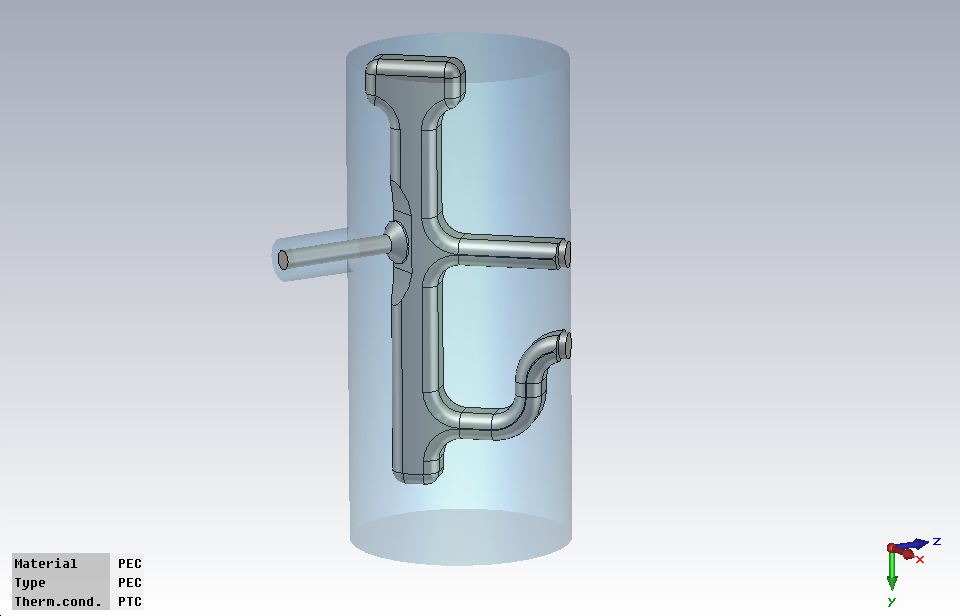 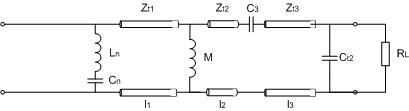 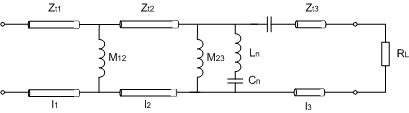 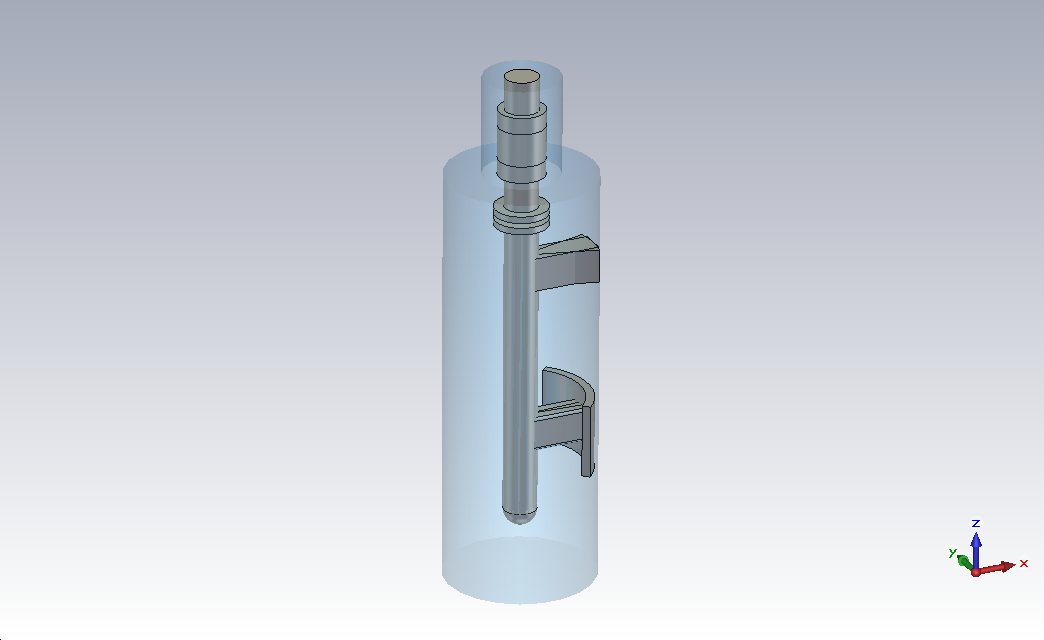 1-Stub coupler (narrow)
Broadband coupler with probe
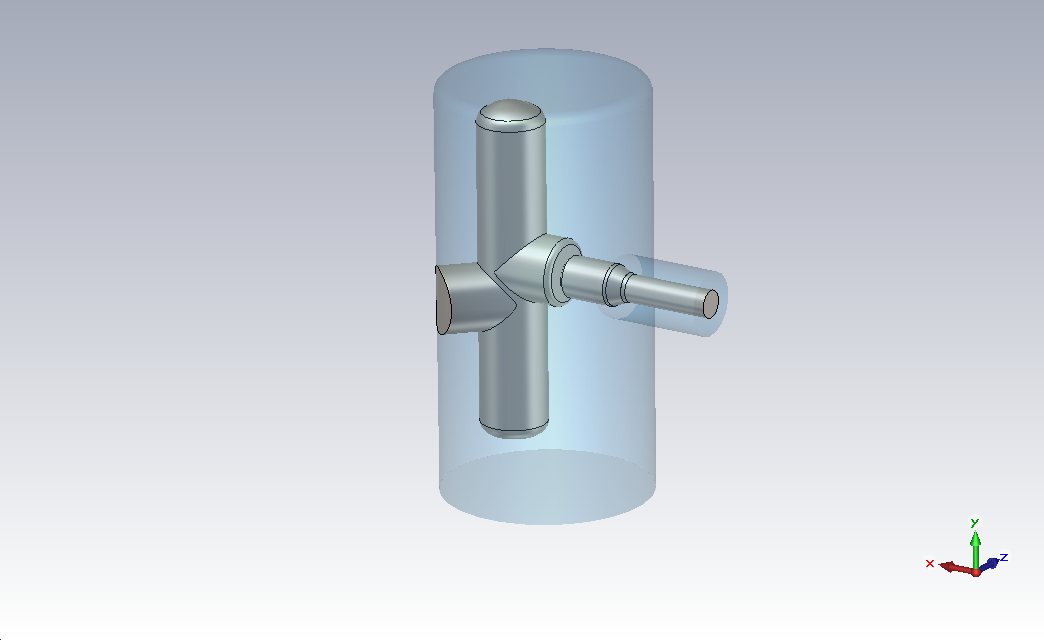 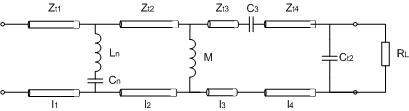 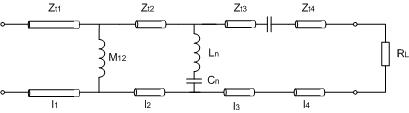 Notch filter
13
Narrowband Coupler with Hook
Optimization of the narrowband coupler for beta = 0.65
TM01 – TEM [dB]
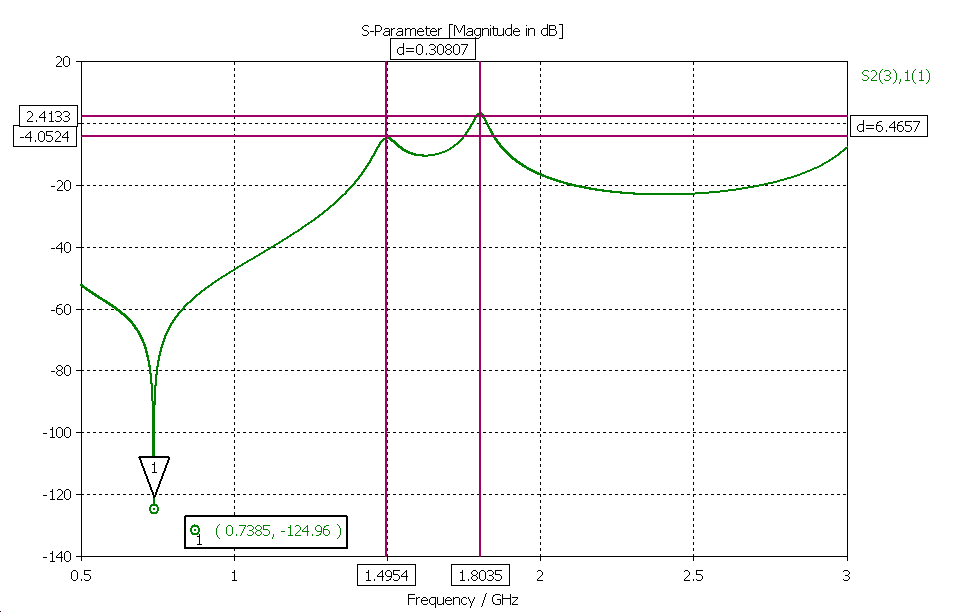 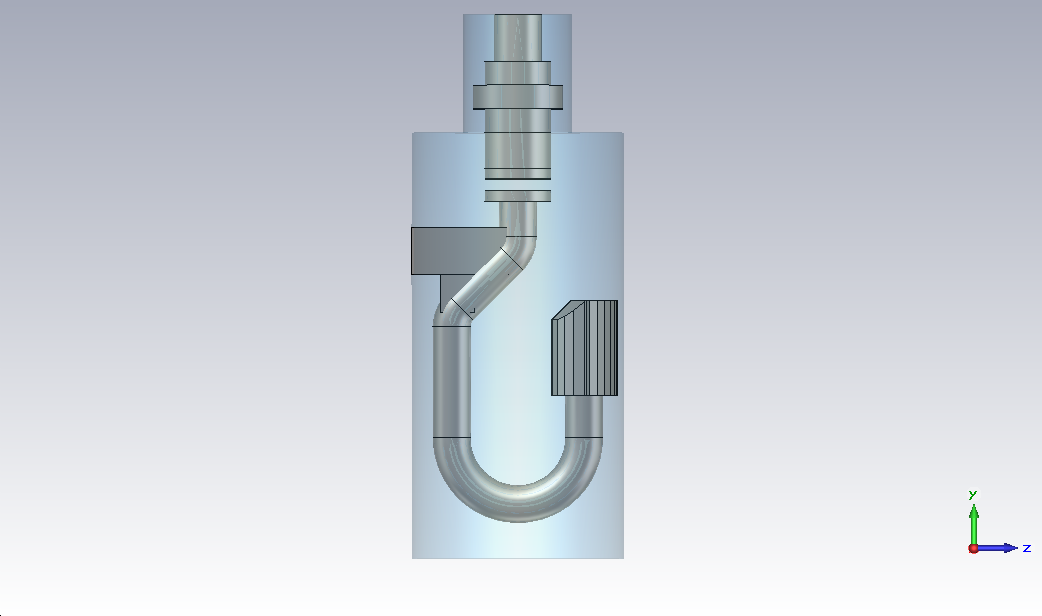 Ct
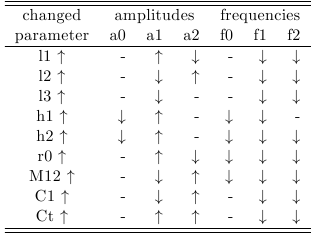 l3
C1
l2
M12
h1
l1
simplified model
h2
TM01 – TEM [dB]
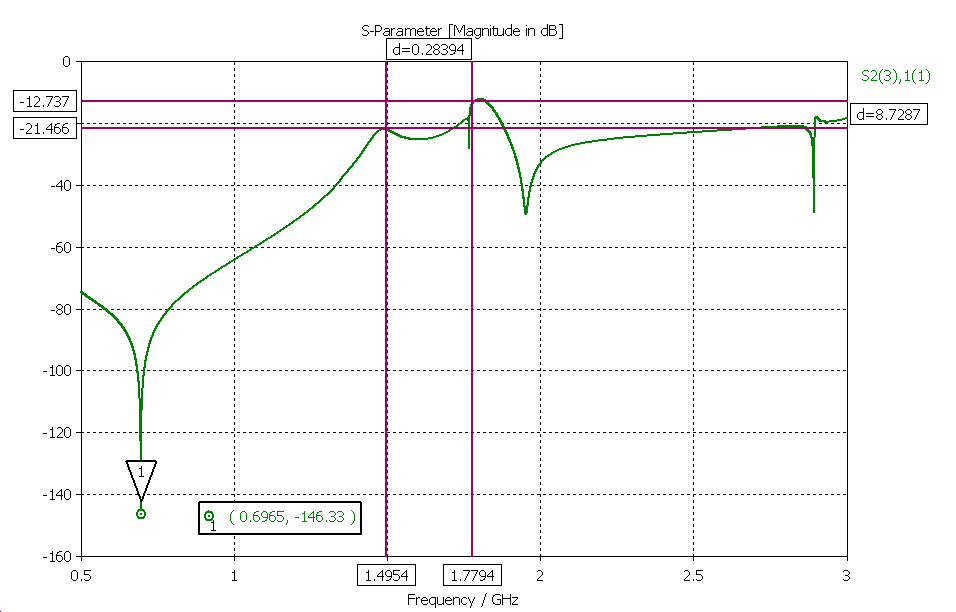 Notch filter
r0
1.5 mm distance
Design only suitable for small band width 
In case of beta = 1.00 coupler could only be optimized for one frequency
Hook is difficult to cool
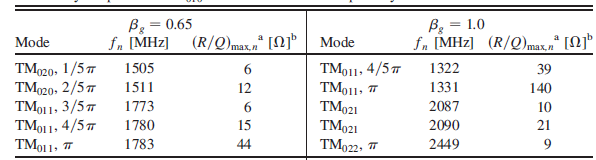 model including beam pipe
14
Broadband Coupler with Probe
Optimization of the broadband coupler for beta = 1.00
TM01 – TEM [dB]
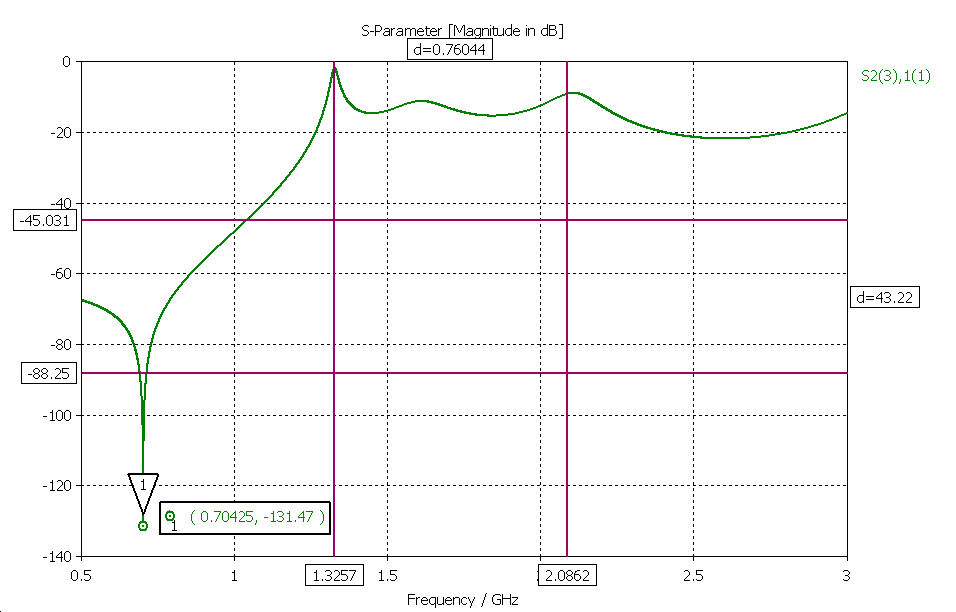 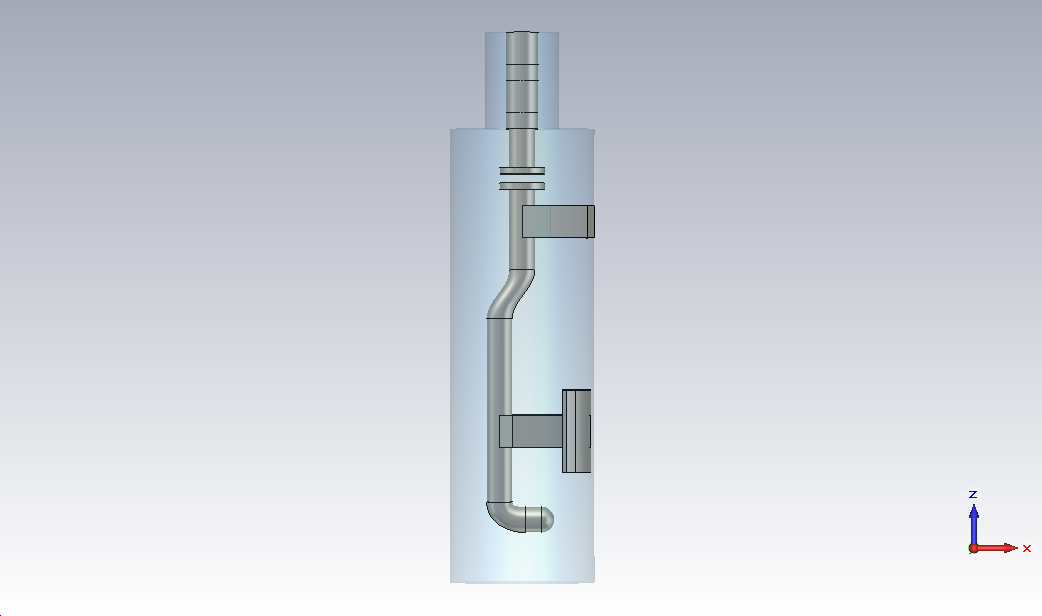 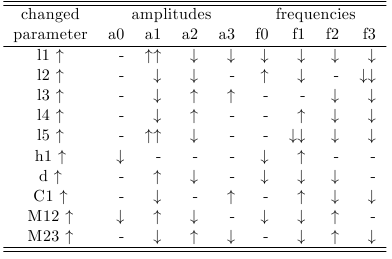 l4
C1
l3
M23
l2
d
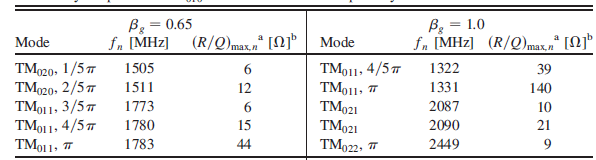 simplified model
h1
TM01 – TEM [dB]
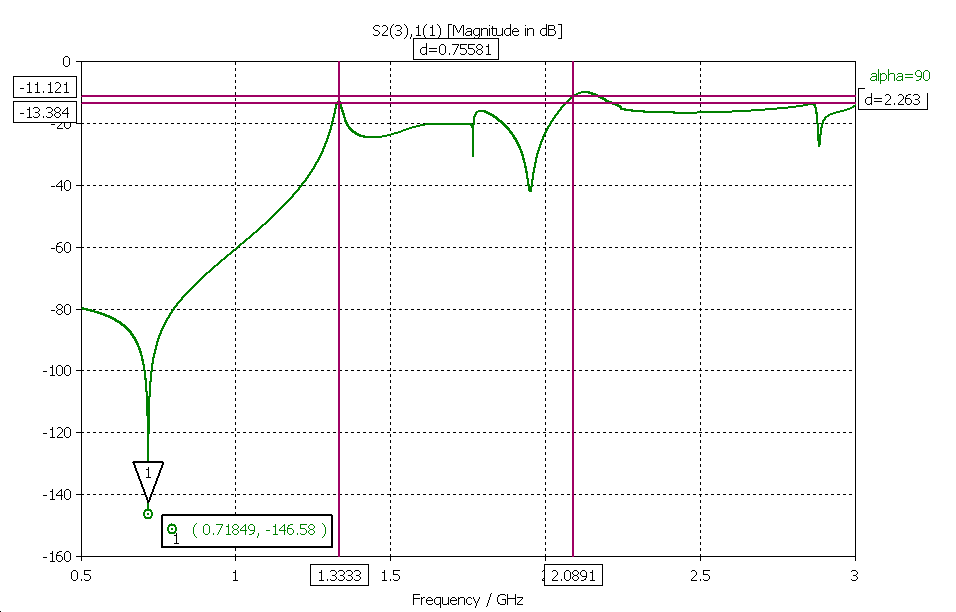 M12
l1
Notch filter
0.5 mm distance
l5
Larger bandwidth with 3 resonances
Sharper transition frequency region 
Better to cool
model including beam pipe
15
2-Stub Coupler
Optimization of the 2-Stub coupler for beta = 1.00 (broadband)
0.5 mm distance
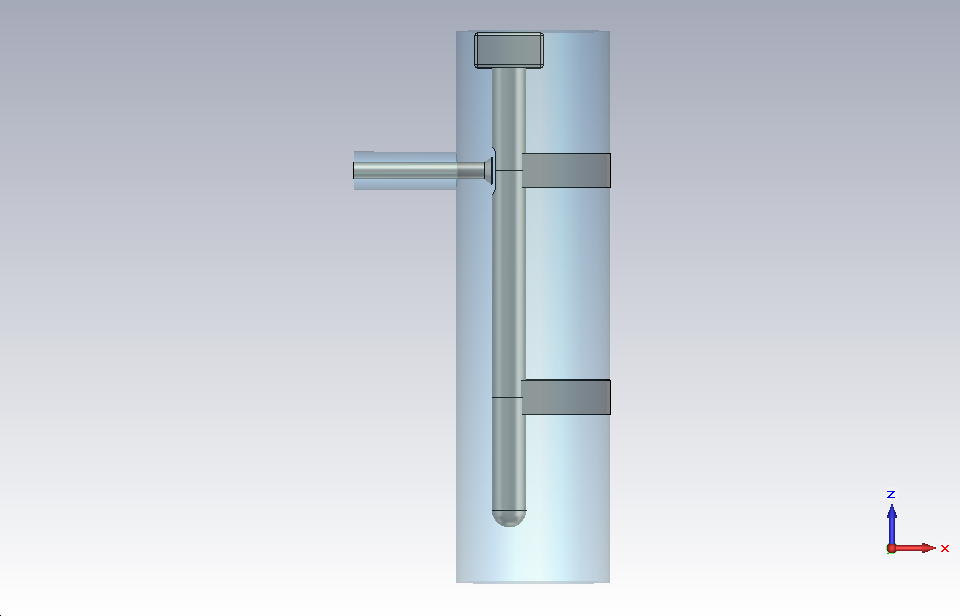 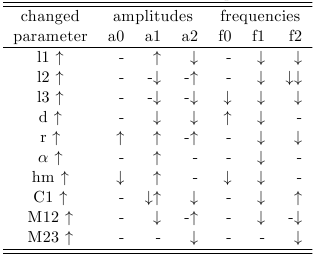 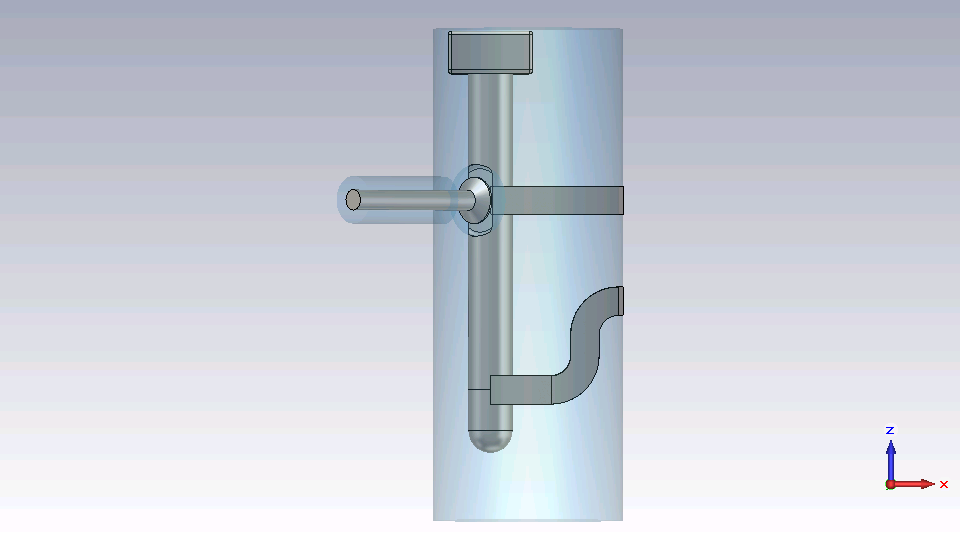 l3
l3
C1
C1
M23
M23
Lower damping      of the accelerating mode
Higher damping of the higher order modes (< 2.5 GHz)
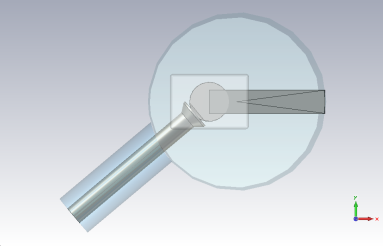 hm
hm

l2
l2
M12
M12
r
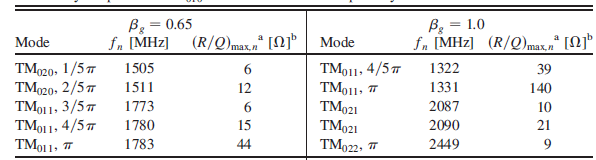 l1
l1
d
d
Notch filter
r
TM01 - TEM [dB]
TM01 - TEM [dB]
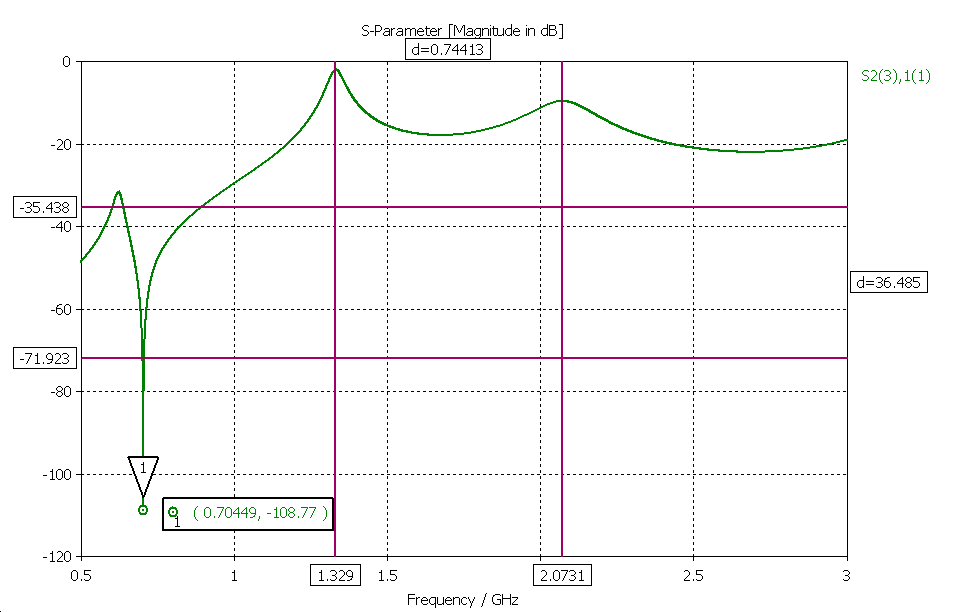 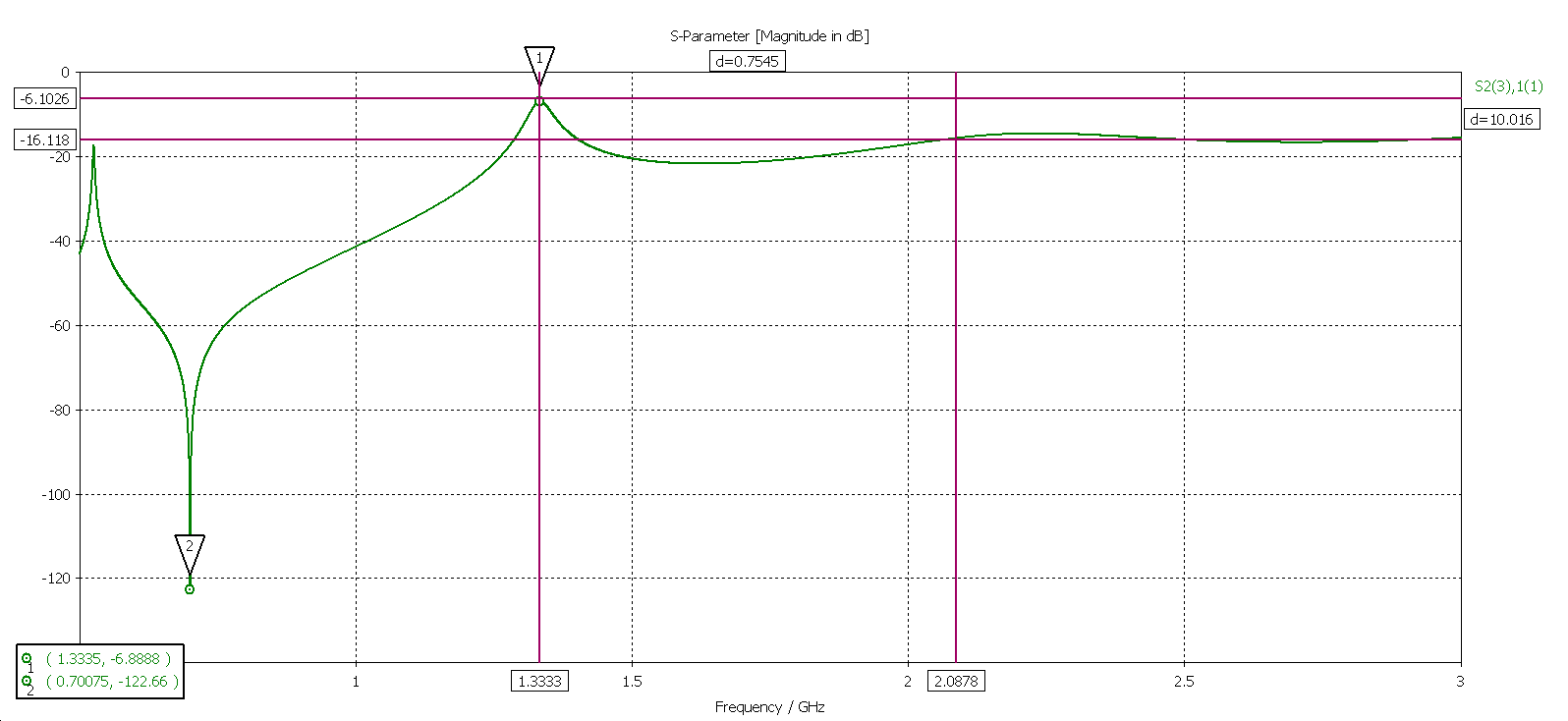 difficult to adjust
16
Higher Order Filter
Previous designs not suitable for the first dipole band (sharper transition frequency region is required)
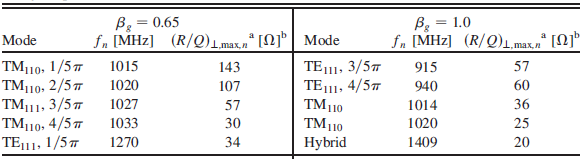 modes that are very closed to 704.4 MHz
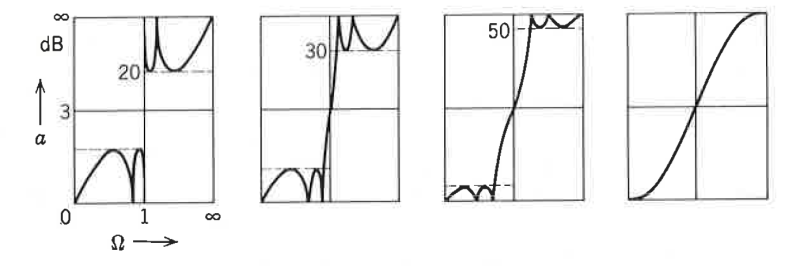 Sharper transition frequency region at the costs of lower damping in stop band and higher damping in pass band

Sharper transition frequency region also possible by using filters of a higher order  more complex design
Figure 1: Attenuation of some Chebyshev filter (n=5)1
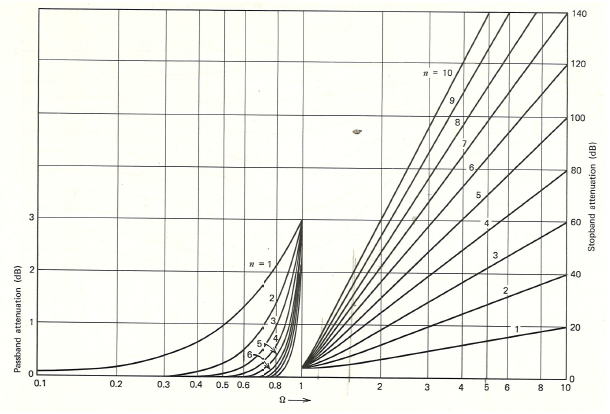 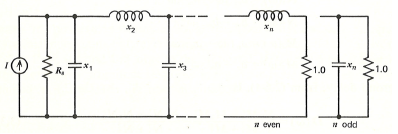 Figure 2: lumped circuit of a n-th order low pass2
Figure 3: Attenuation of Butterworth filter of different order n2
1 A. I. Zverev,  “Handbook of Filter Synthesis“, John Wiley & Sons New York, p. 68, 1967
2 H. J. Blinchikoff, A. I. Zverev,  “Filtering in the Time and Frequency Domain“, John Wiley & Sons New York, p. 107-111, 1976
17
Higher Order Filter
Increasing the order by using of an additional coupling inductance
This results also in a double-notch1,2 (no adjustment necessary)
TM01 - TEM
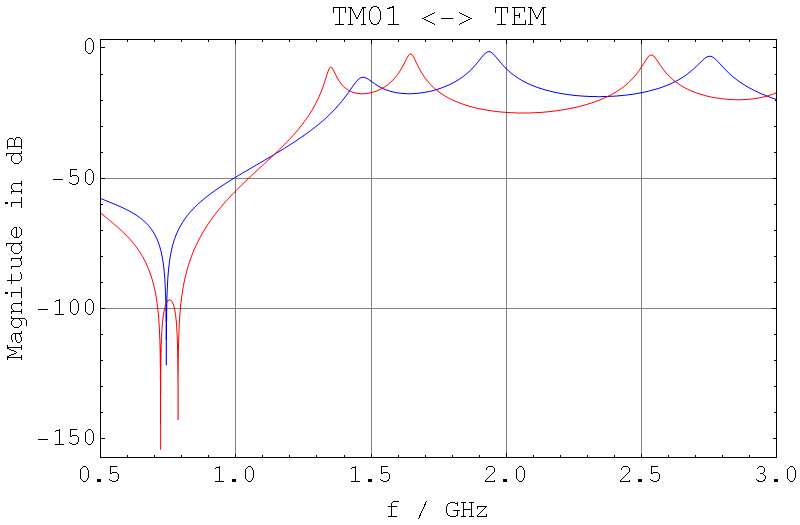 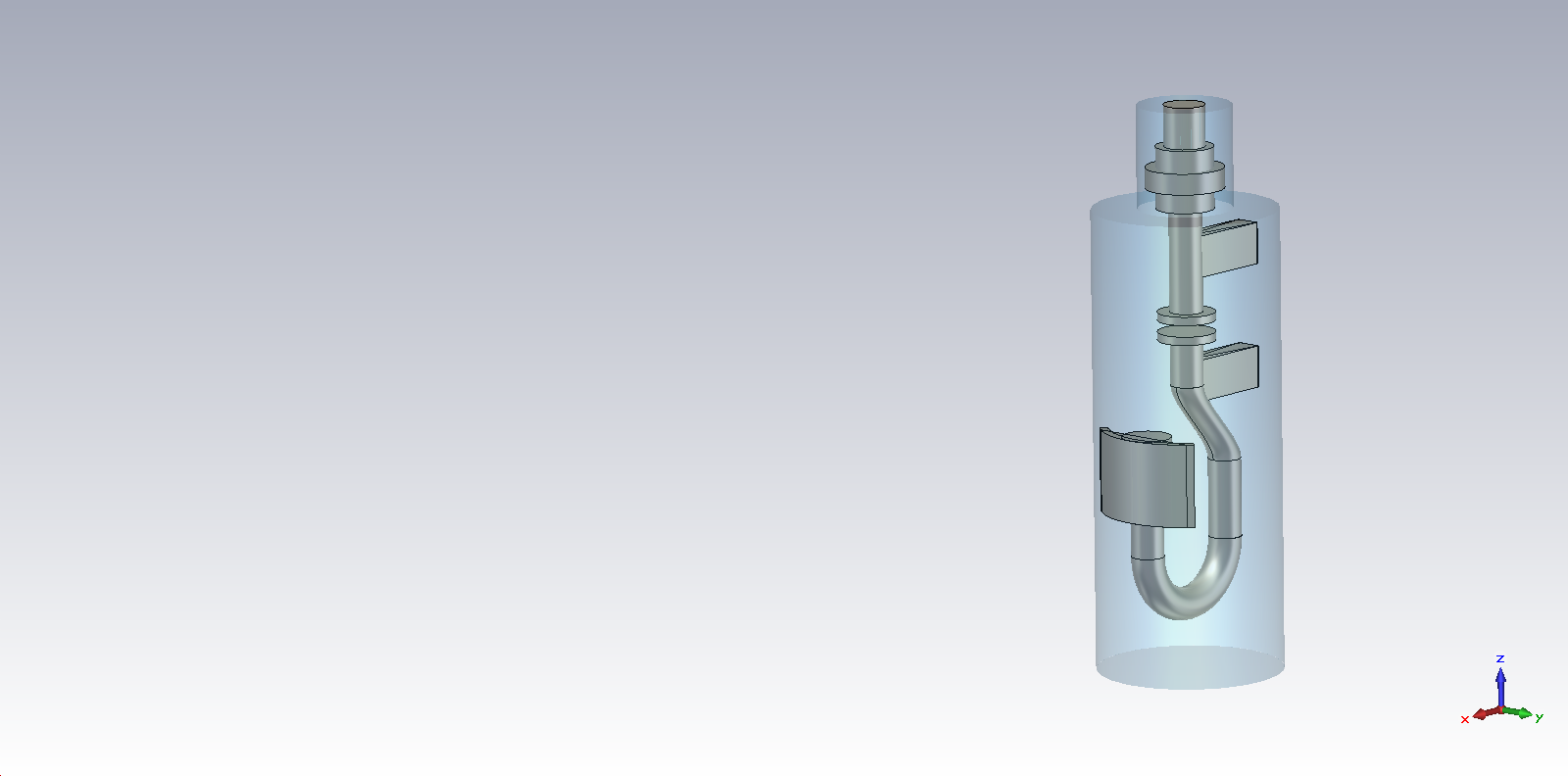 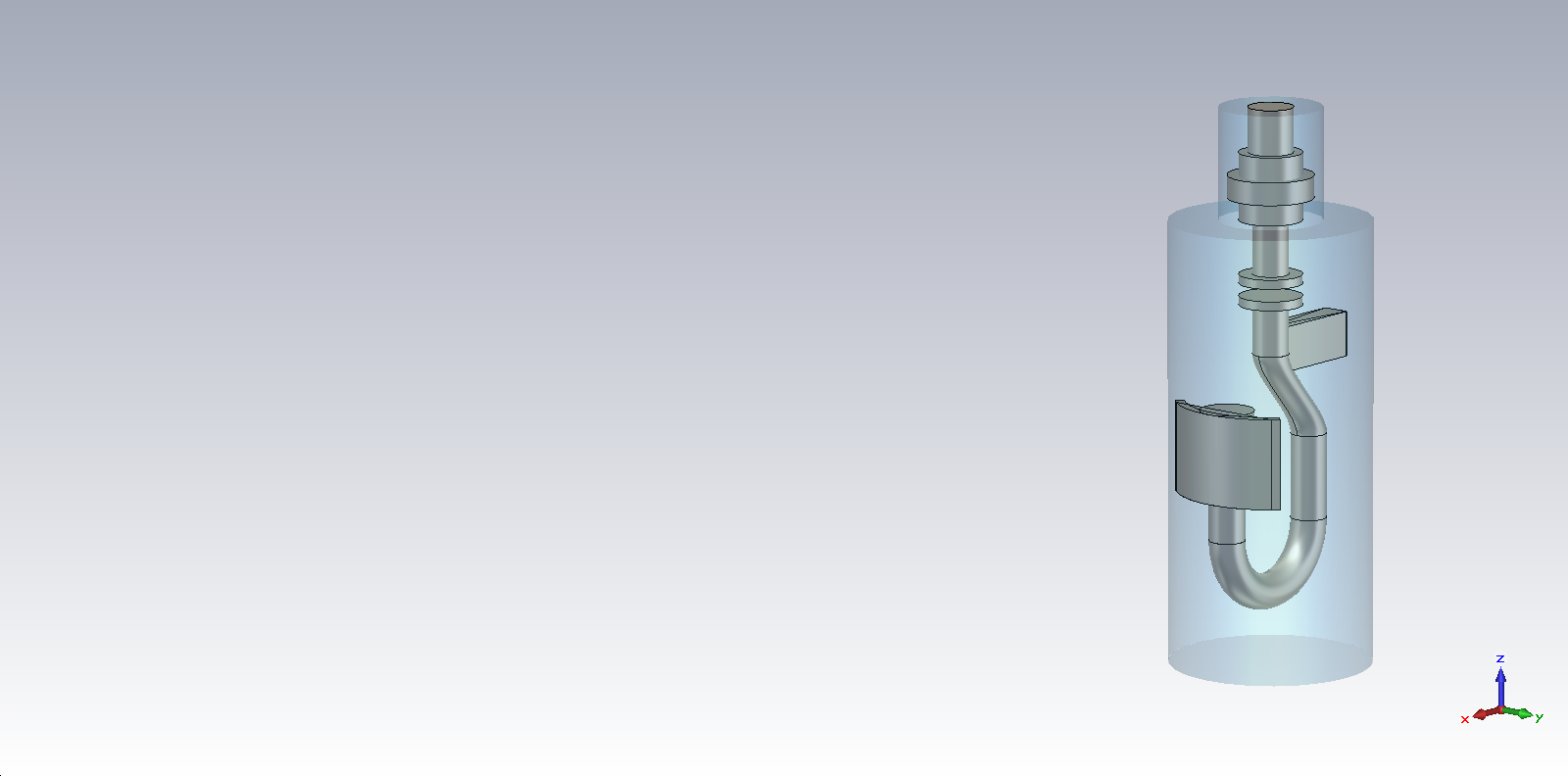 double-notch effect by 2nd inductive stub
1 A. Ainsworth, R. Calaga, et al.,  “HOM Coupler Optimisation for the Superconducting RF Cavities in ESS “, Proceedings of IPAC2012, 2012
2 W. Xu, .et al. , “New HOM coupler design for high current SRF cavity “, Proceedings of IPAC2012, 2012
18
Higher Order Filter
Together with a second capacitor the coupler achieve an appropriate broad band characteristic with sharp transition frequency region
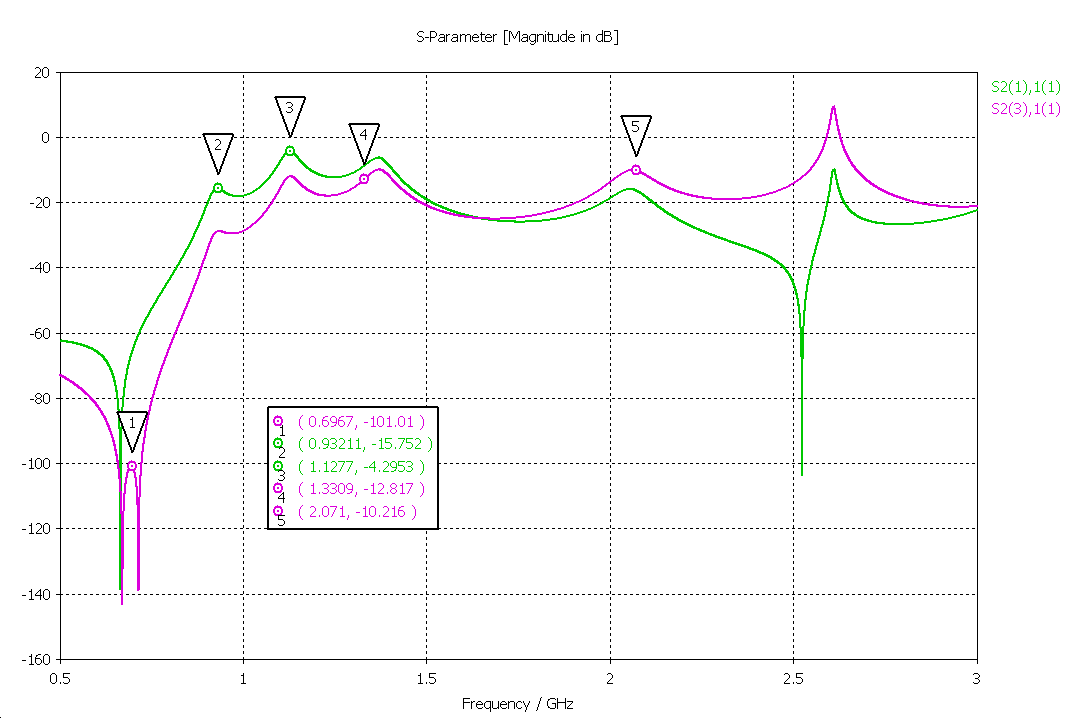 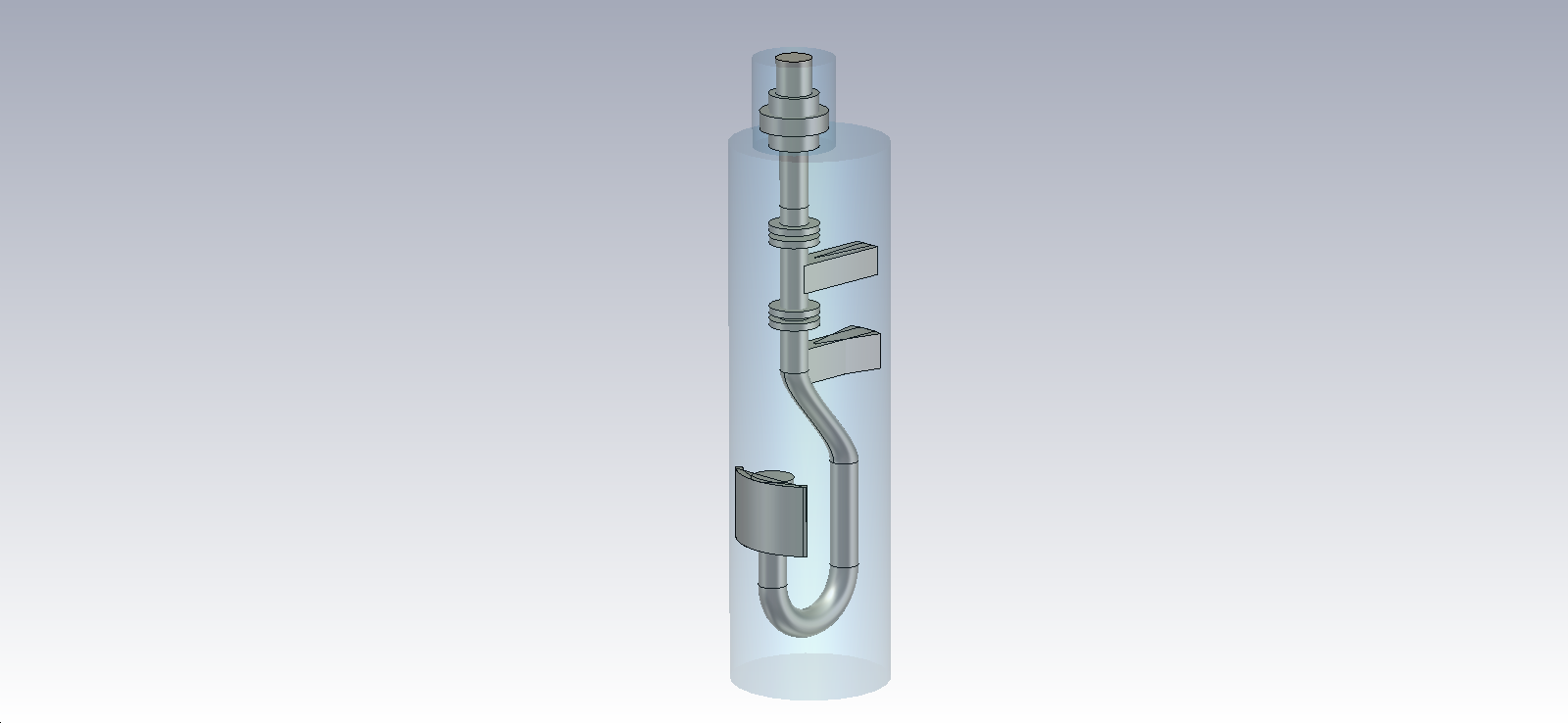 TM01 - TEM
TE11 - TEM
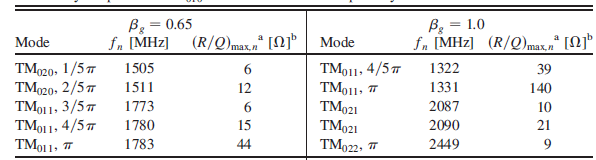 1.8 mm distance
dipole HOMs
monopole HOMs
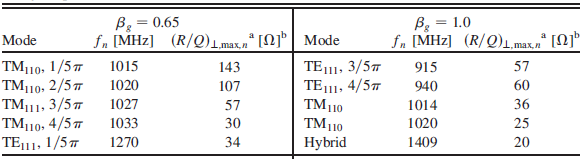 optimized model
19
Higher Order Filter
In the same manner the broadband coupler can be modified
Transmission of monopole HOMs is higher (5 - 10dB)
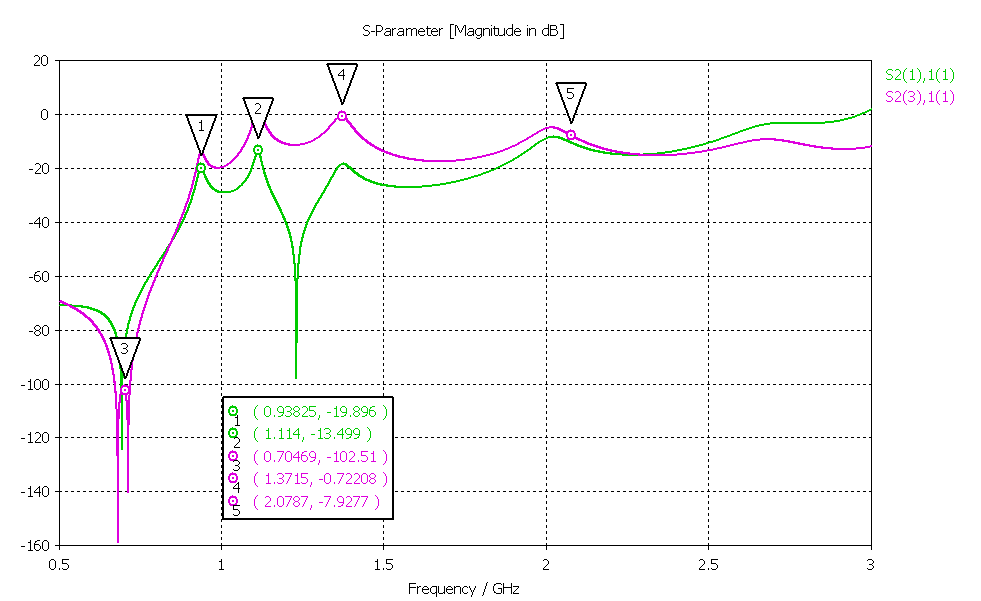 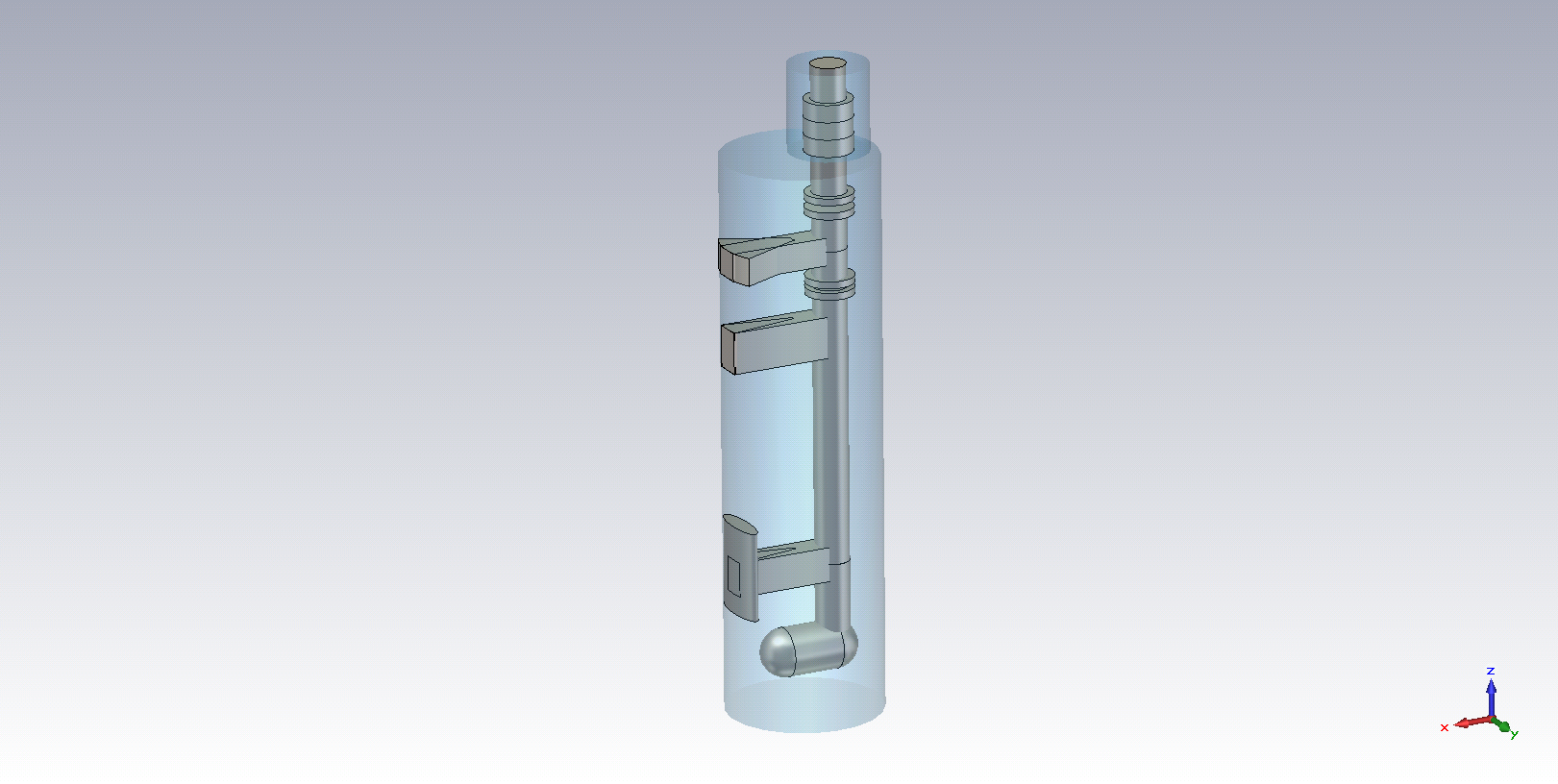 TM01 - TEM
TE11 - TEM
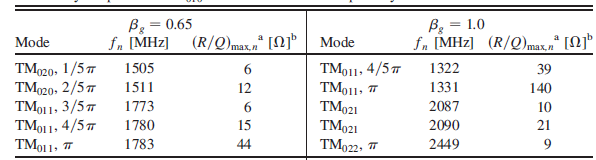 0.8 mm distance
dipole HOMs
monopole HOMs
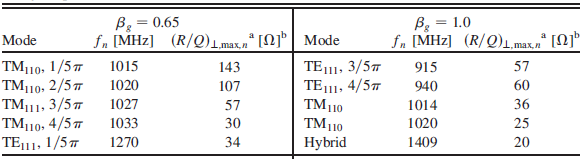 optimized model
20
Heat Losses
H-Field of fundamental mode @ 704.4MHz as indicator for thermal losses











Surface resistant difficult to determine due to the residual resistant1,2                (tolerance range of +/-100%)
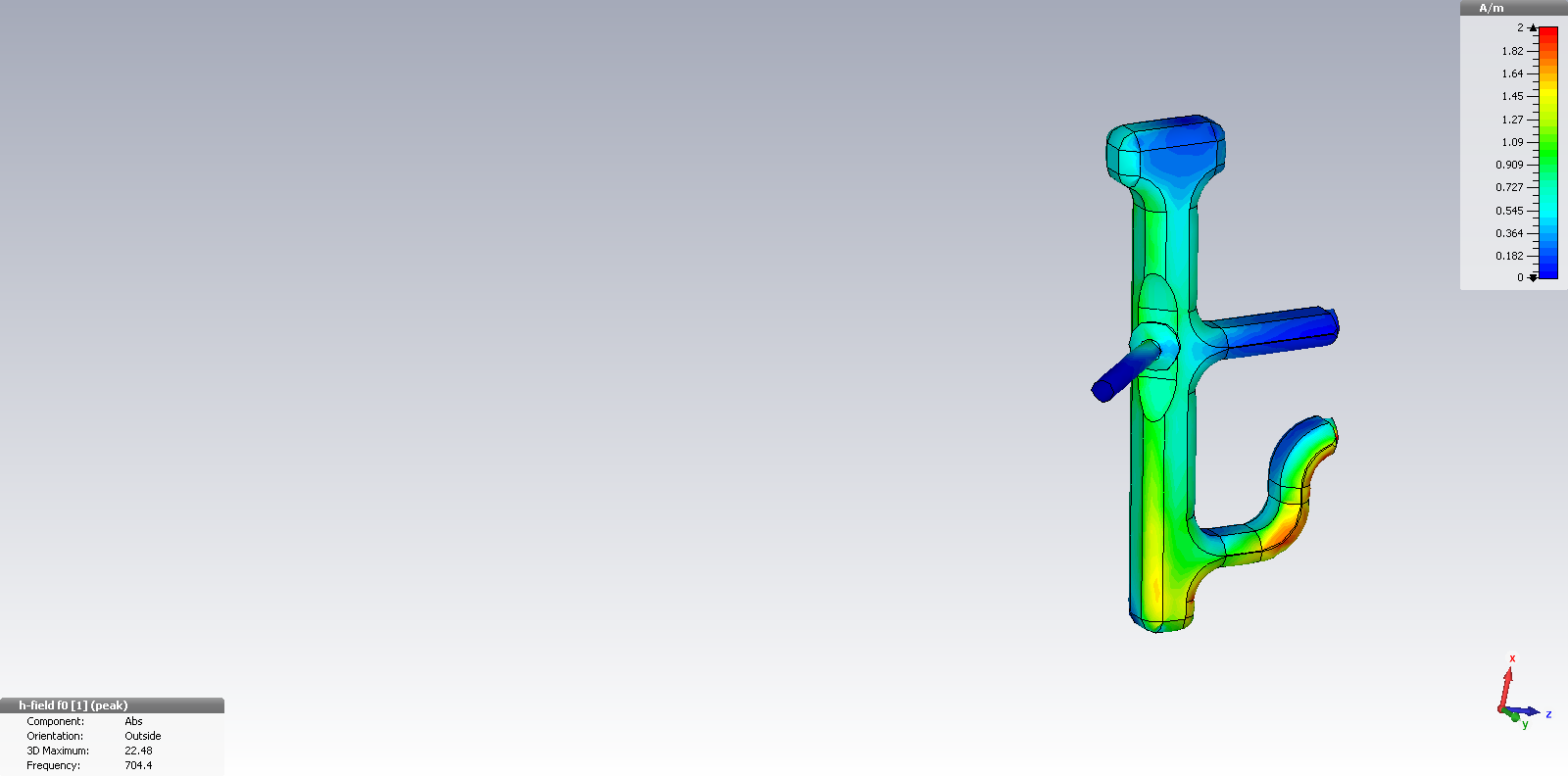 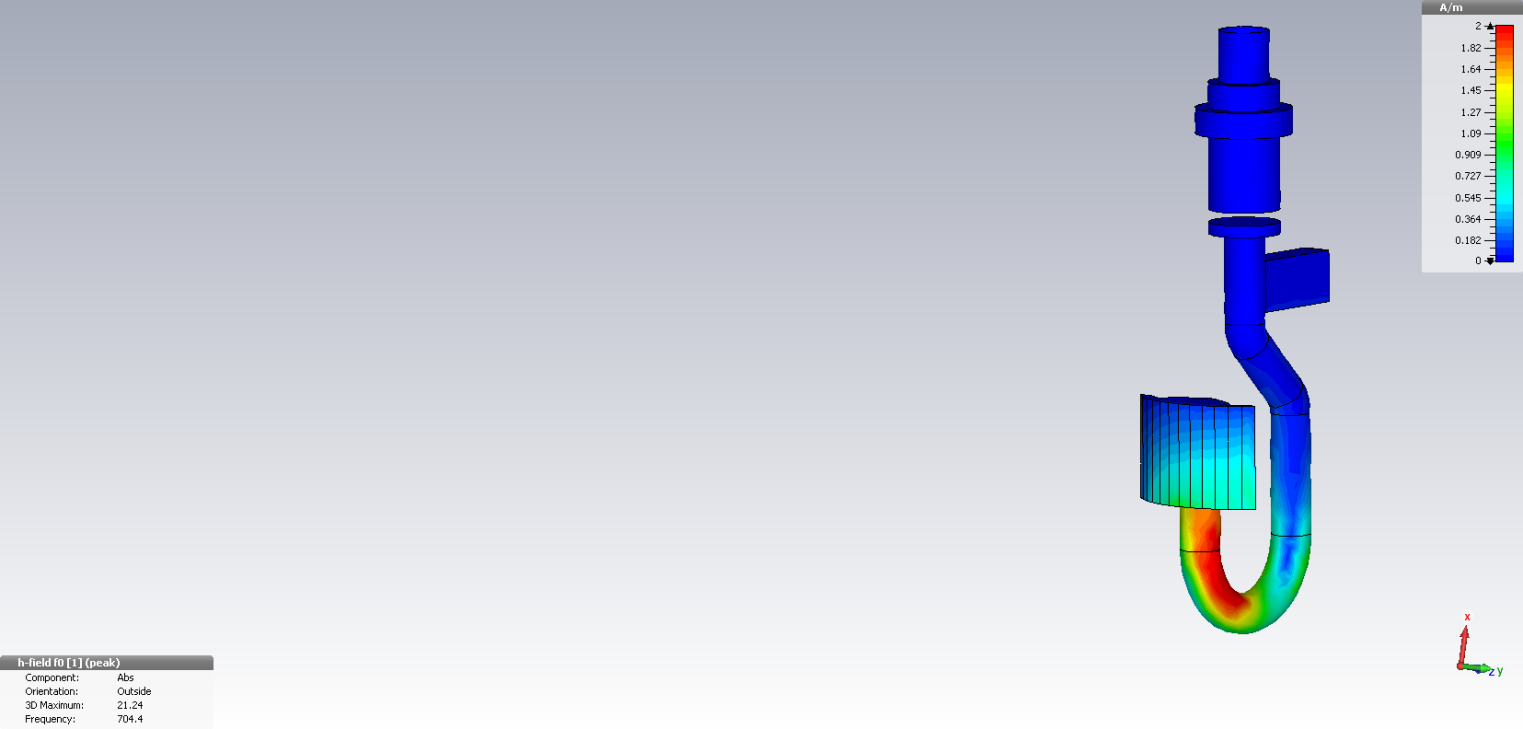 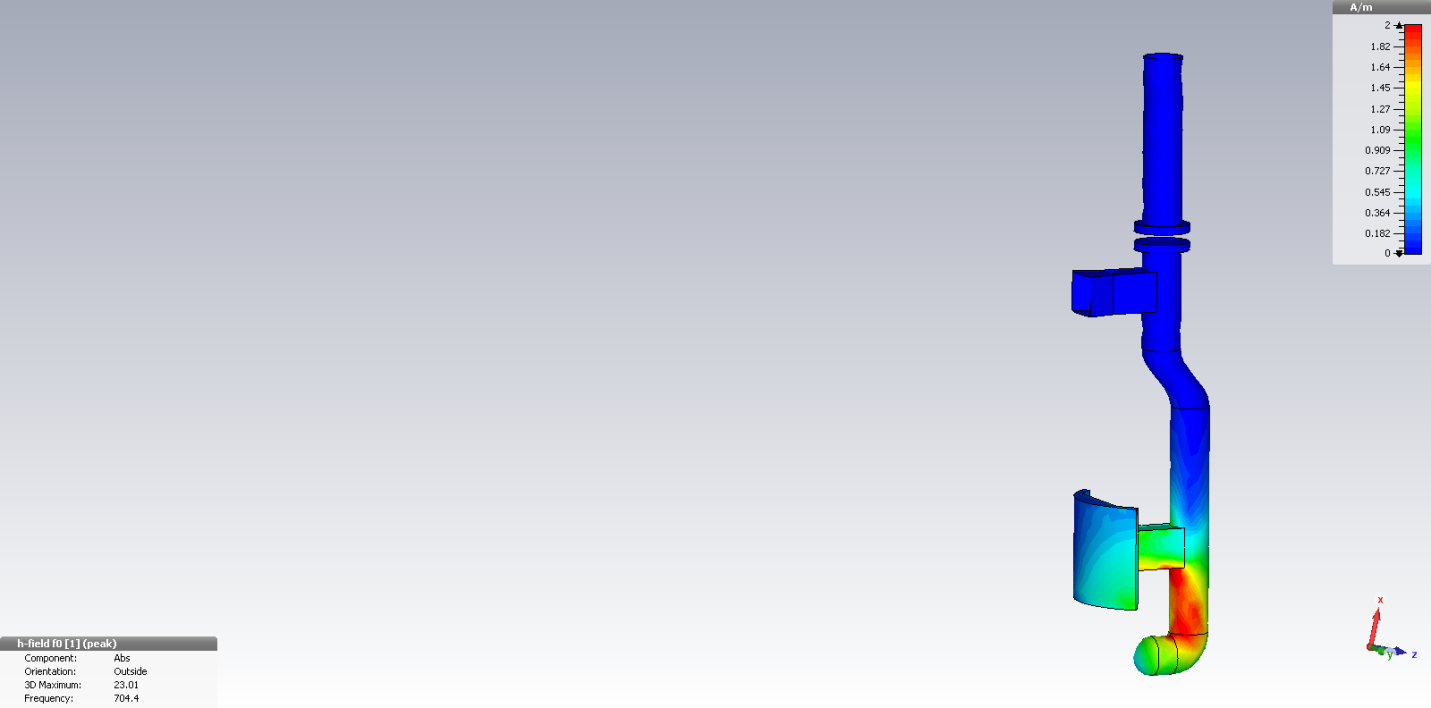 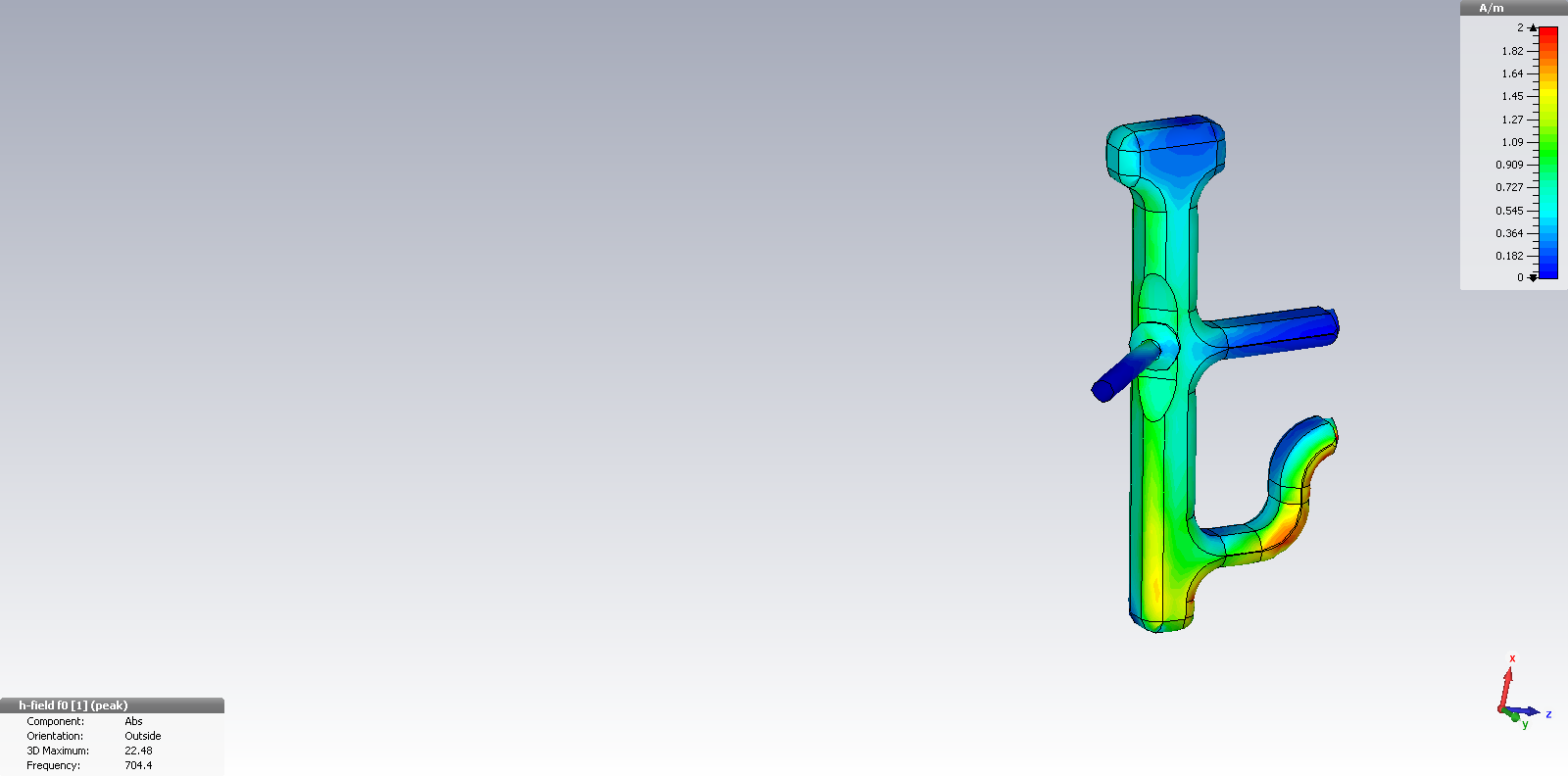 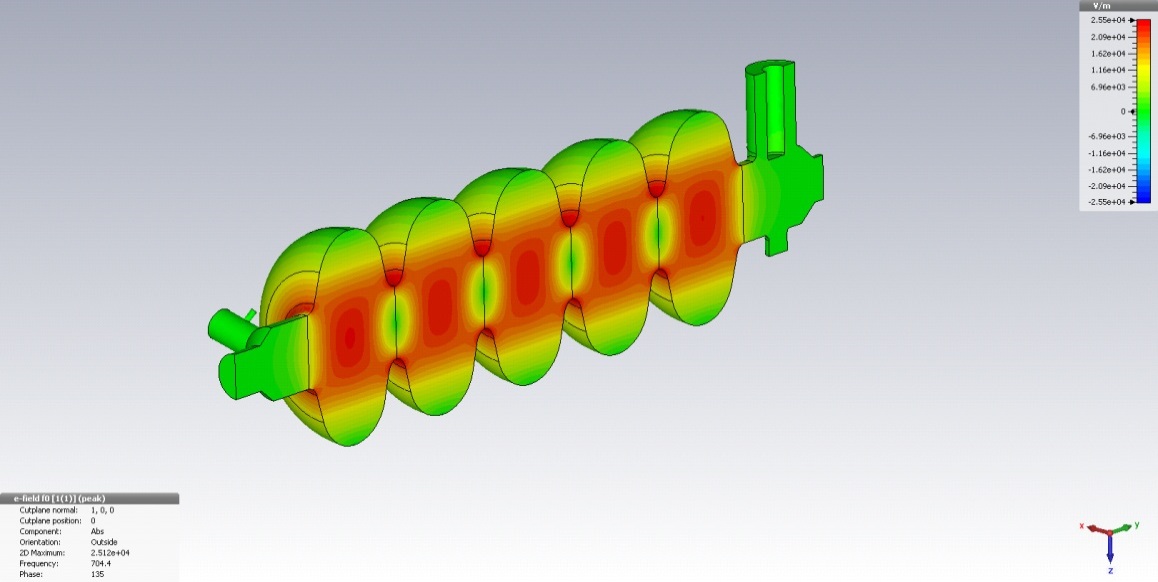 x 3500
G      = 280 
Q0    = 5x109
Rs = 56 n
worst case estimation for fundamental mode
1 G. Ciovati, et al.,  “Residual Resistance Data From Cavity Production Projects at Jefferson Lab“, IEEE TRANSACTIONS ON APPLIED SUPERCONDUCTIVITY, 2011
2 T. Junginger, et al.,  “RF and Surface Properties of Superconducting Samples“, CERN-ATS-2011-037, 2011
21
Heat Losses
Consideration of some higher order modes
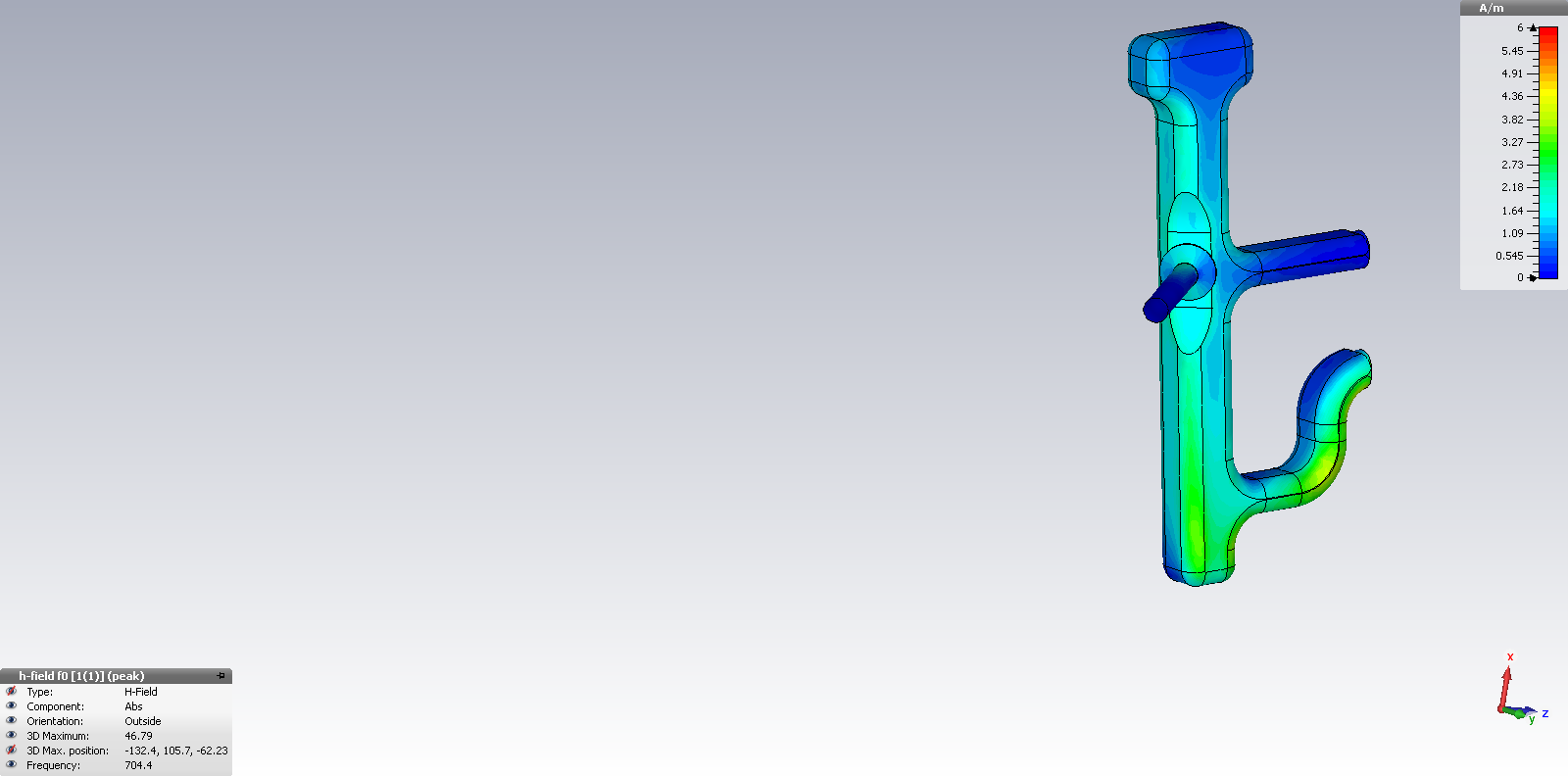 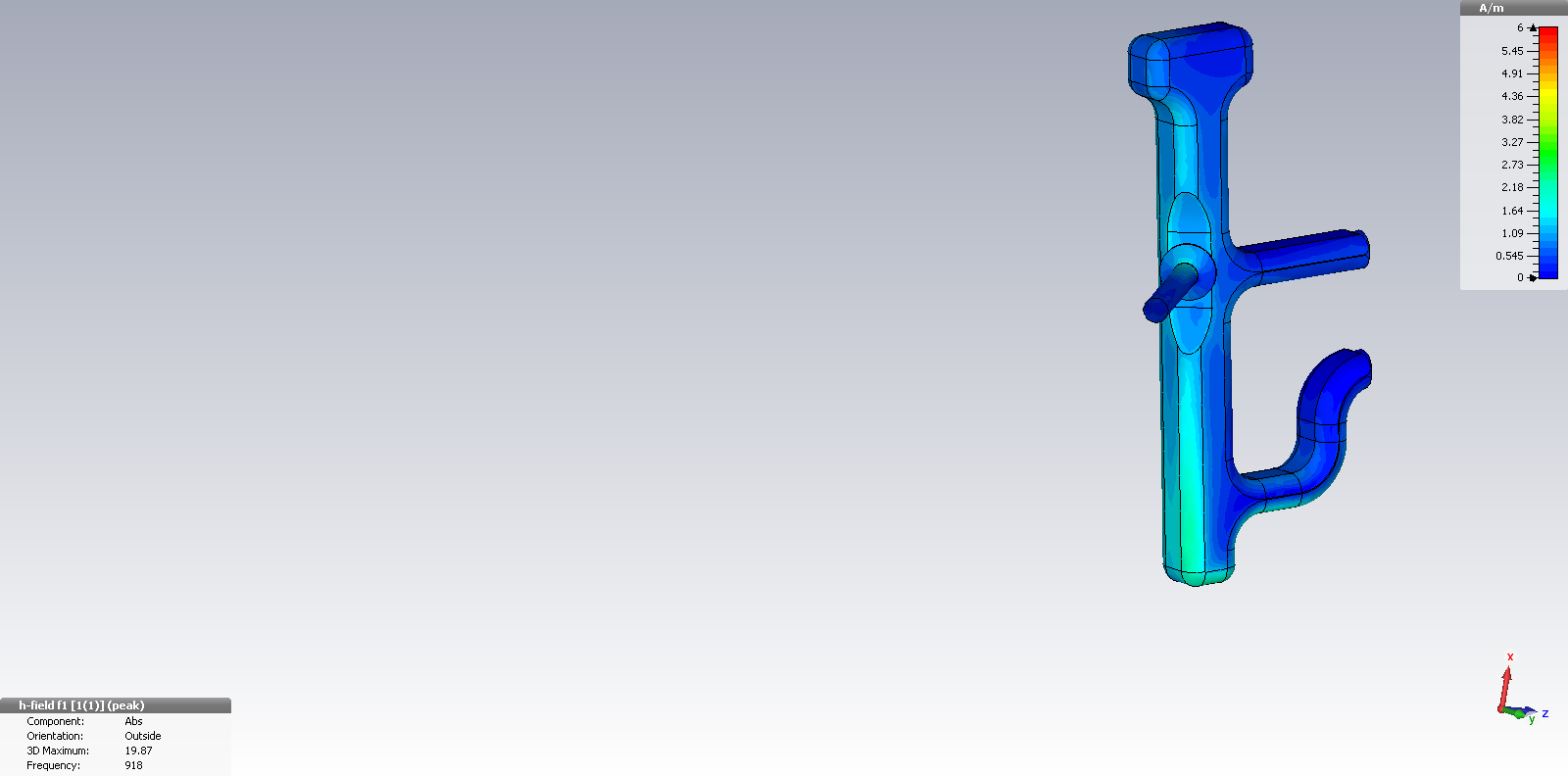 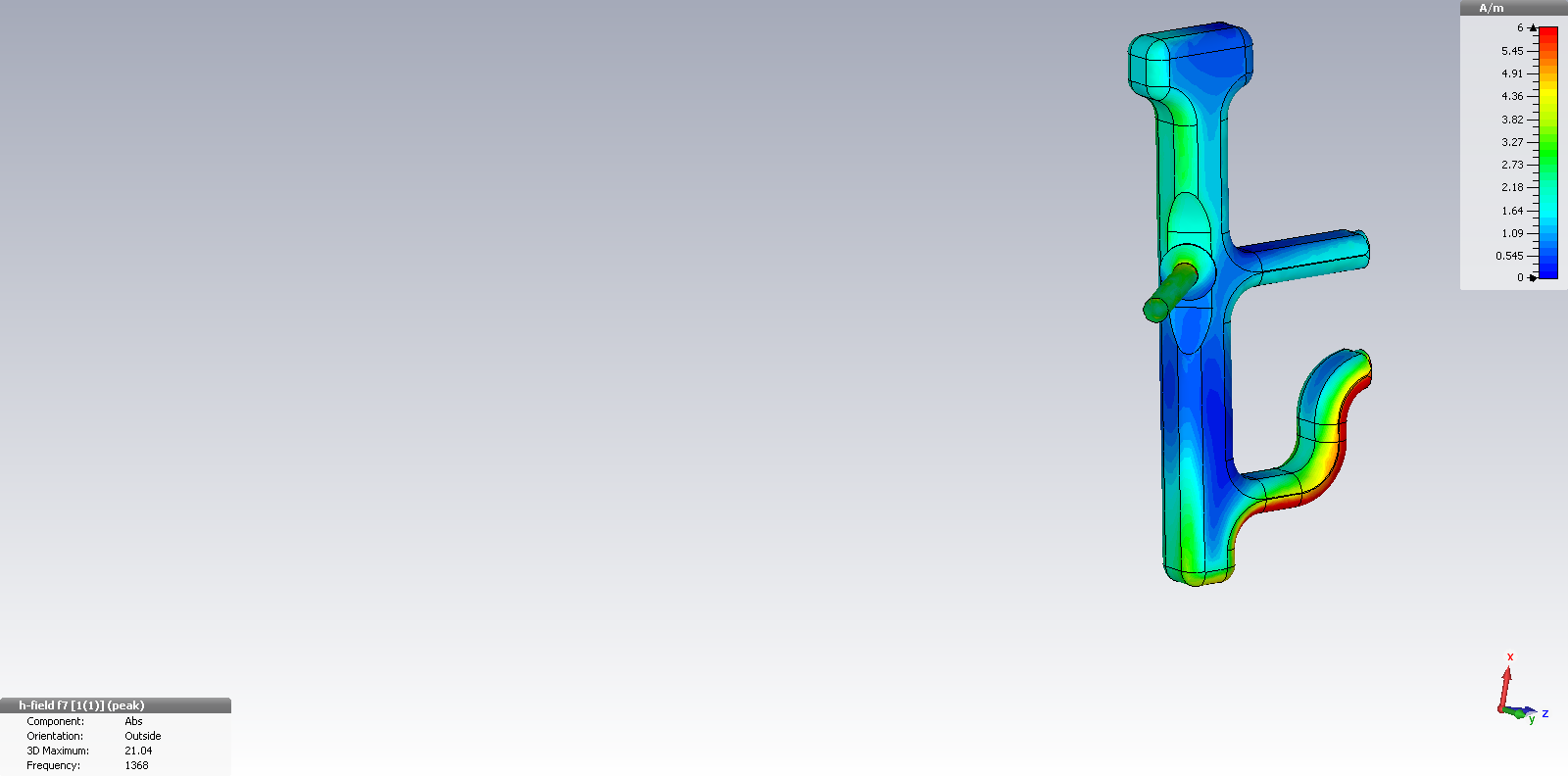 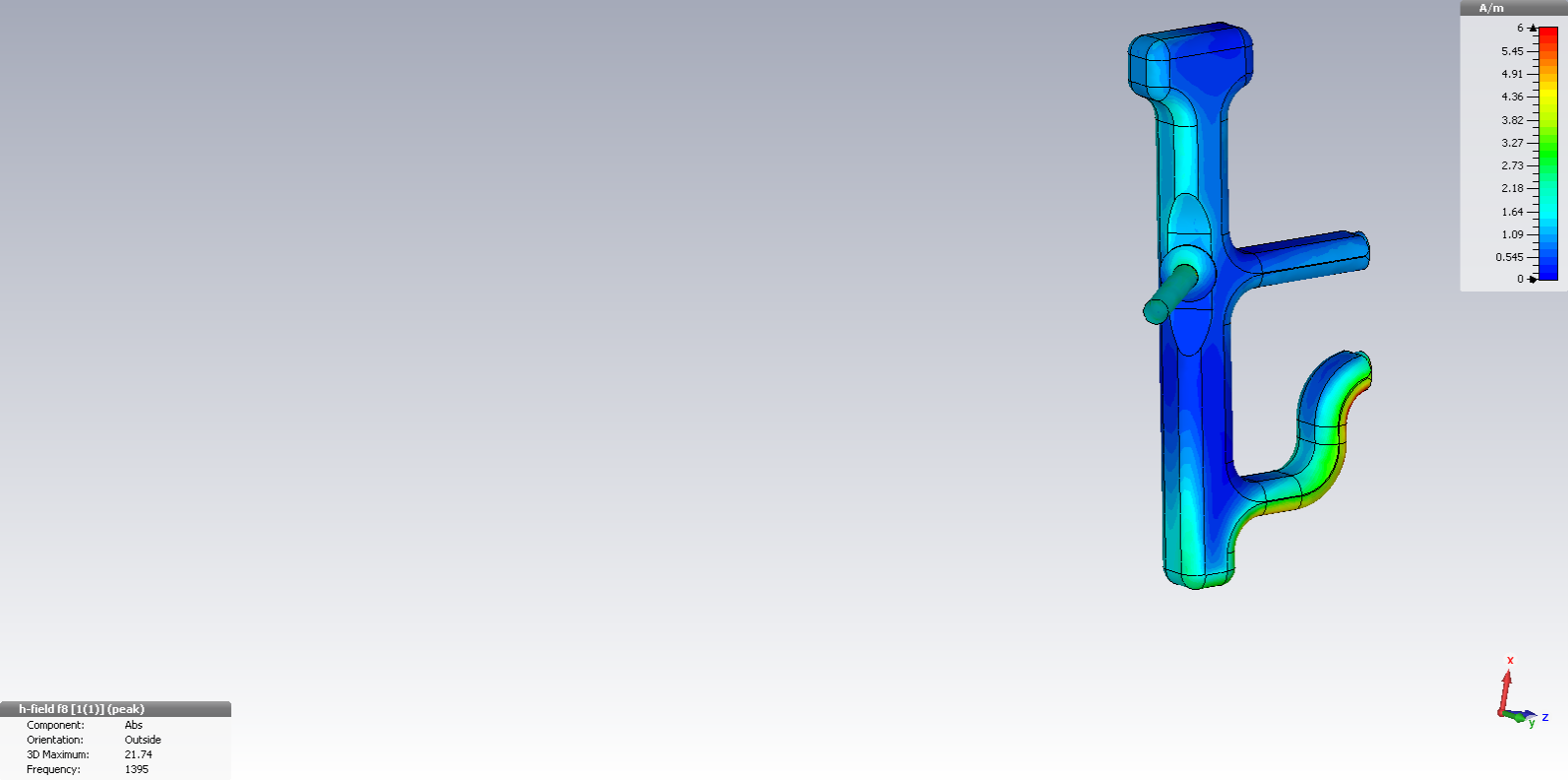 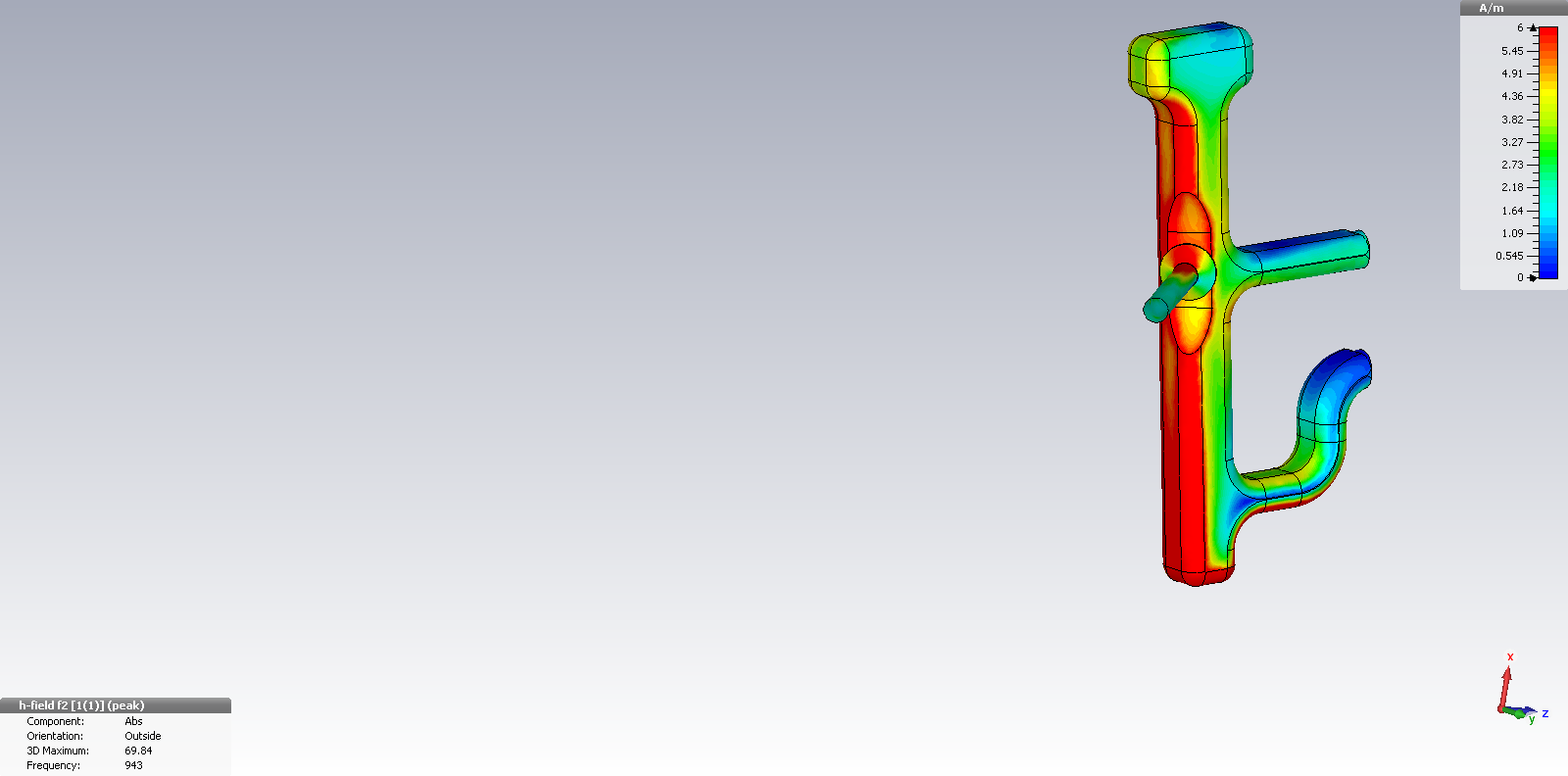 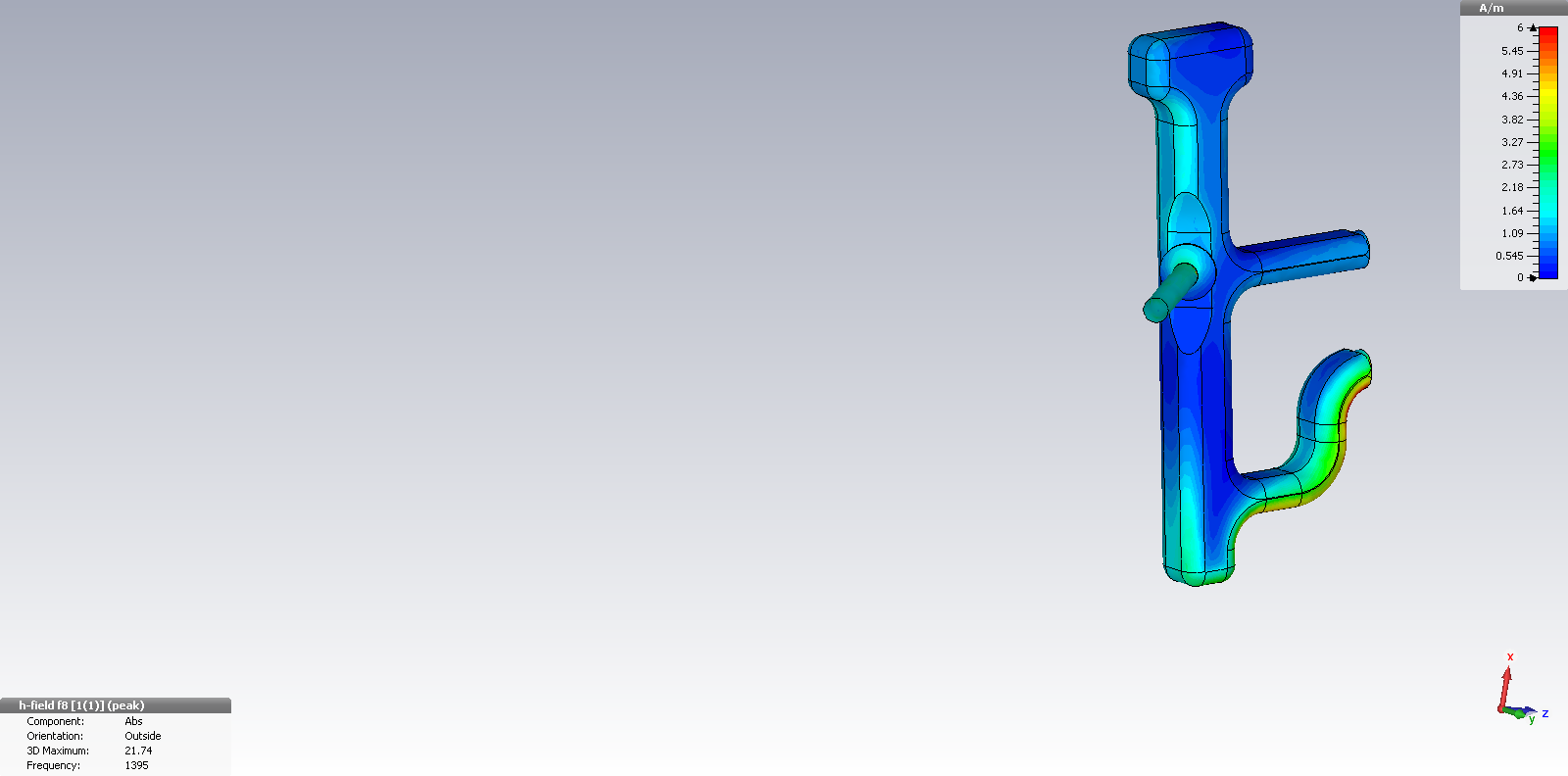 x 2000
Rs = 56 n
*scaled to 25MV/m and 4% duty cycle
22
Summary
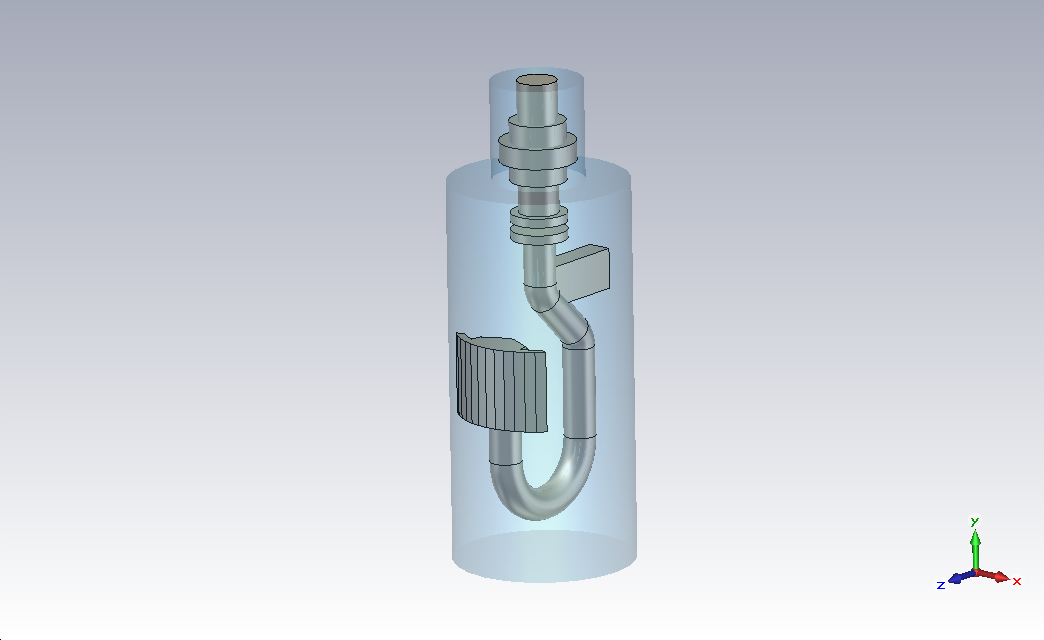 Hook coupler (1 inductive stubs)
2-Stub coupler (narrow/ broad)
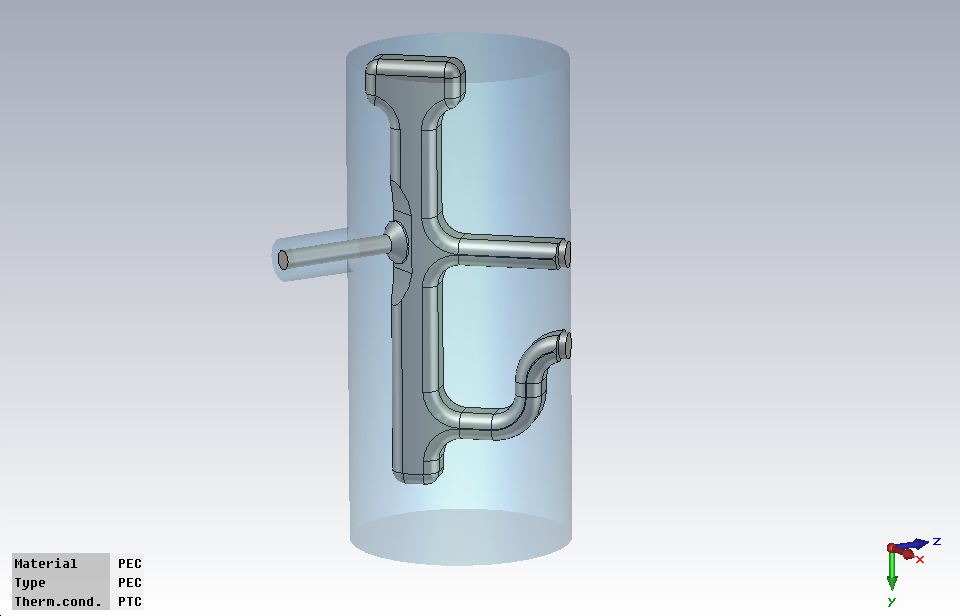 Small bandwidth
Maybe considered for medium beta cavities
Very sensitive to Multipacting1
Difficult for active cooling
Very appropriate for cooling
Less sensitive to Multipacting1
adjustable Notch frequency
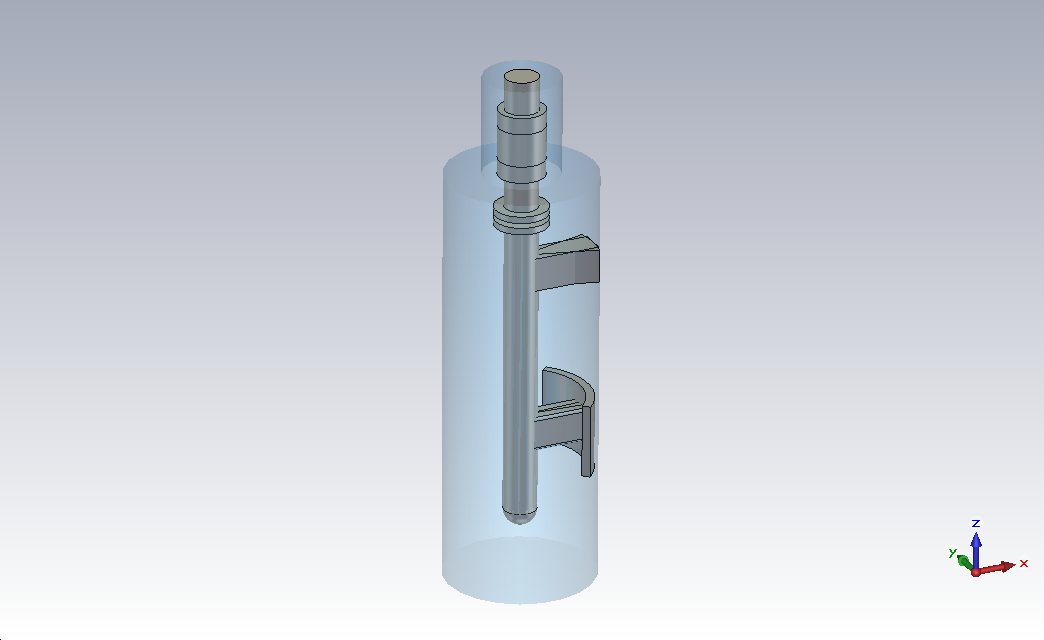 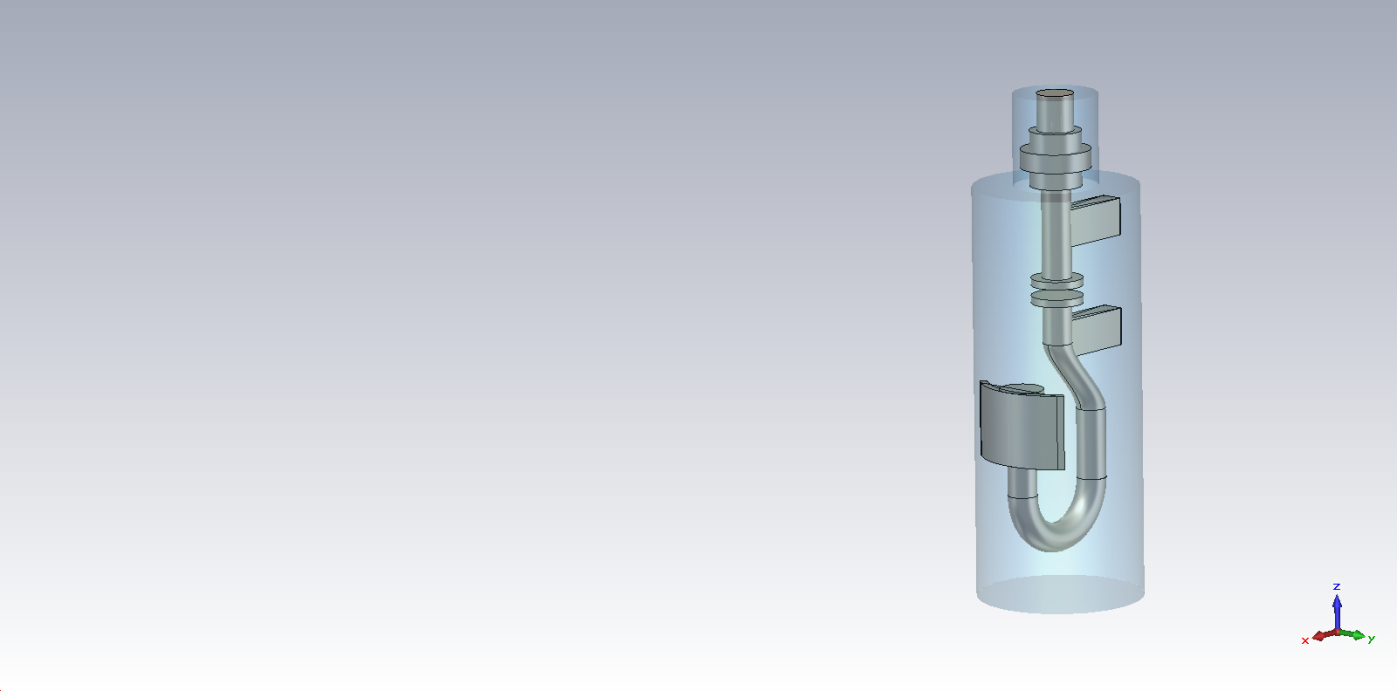 Broadband coupler with probe
Double-notch designs
Larger bandwidth (3 resonances)
Lower damping of HOMs
Preferred for high beta cavities
appropriate for active cooling
Can be realized with hook as well as with probe antenna
Notch filter with large band width 
Sharp transition frequency region
More complex designs
1 S. Molloy, R. Ainsworth, R. Ruber,. “Multipacting Analysis for the Superconducting RF Cavity HOM Couplers in ESS“, Proceedings of IPAC2011, 2011
23
Outlook
Further designs  will be considered
Coupled electromagnetic and thermodynamic simulations
Multipacting analysis
Mechanical design 
Building of the first prototypes and experimental analysis
Thank you for your attention
24